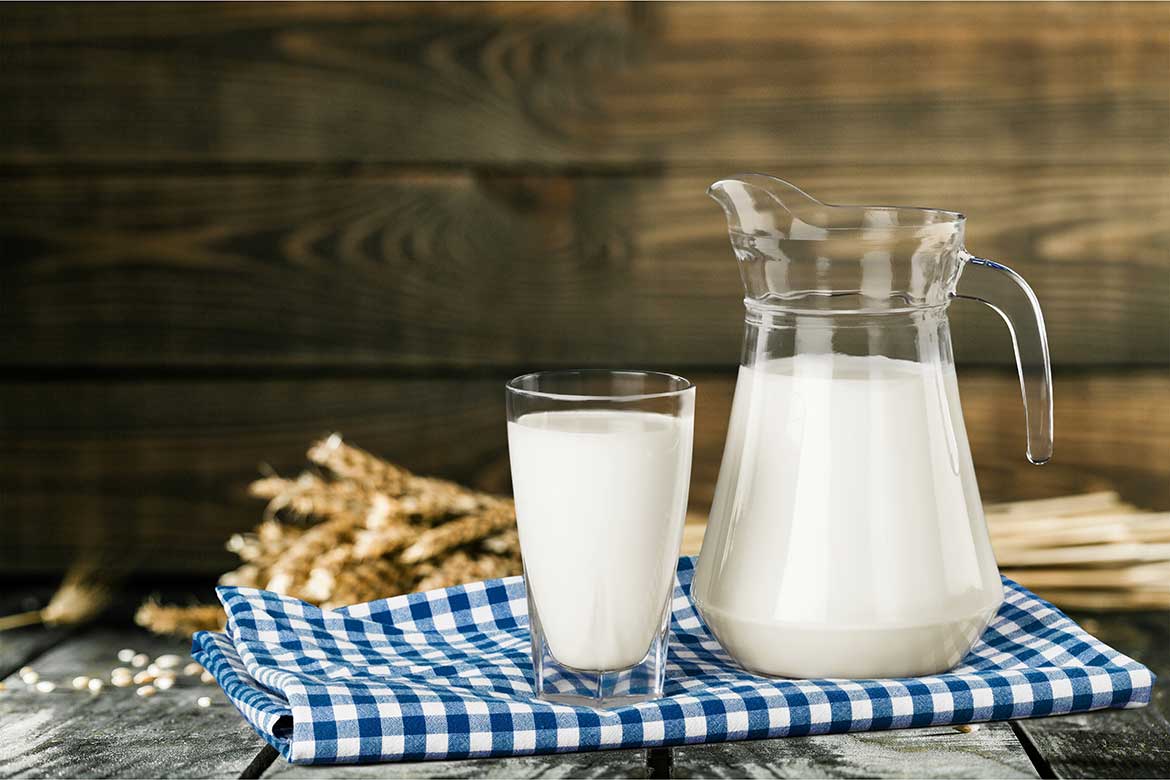 Познавательно – исследовательский проект
«Польза в молоке»
( старшая  группа)
Подготовила:  воспитатель высшей категории                                                                      МДОАУ №56 «Надежда»:                                                                            Донцова Н.В.
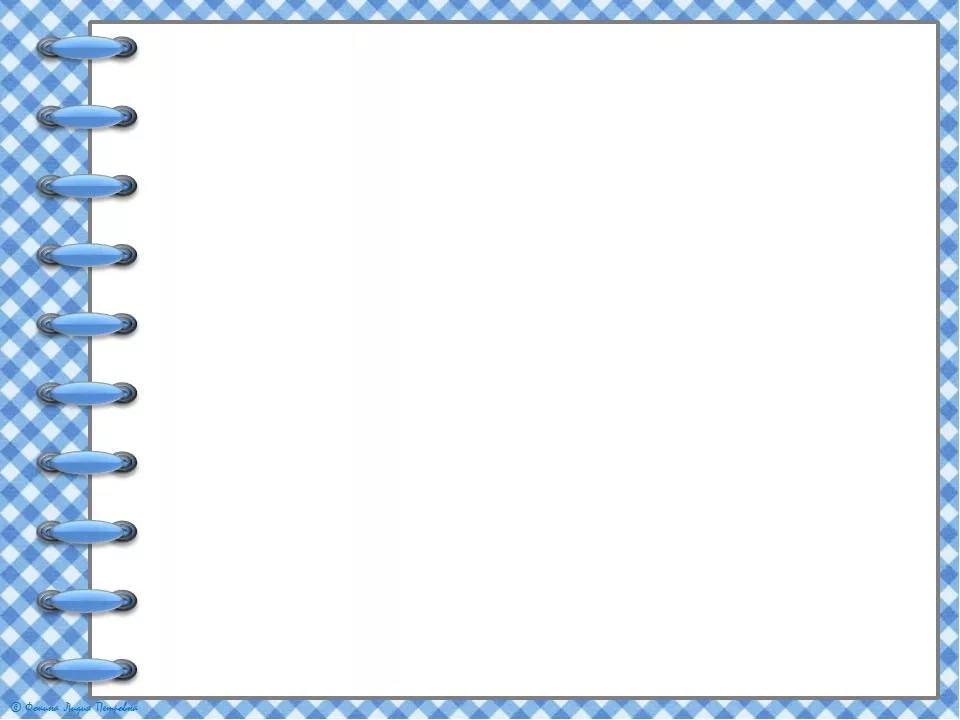 Проблемная ситуация: 
     Некоторые  дети перестали пить чай с молоком и ряженку.  Мы спросили, почему не пьют, они ответили, что не любят молоко. Мы сказали, что оно полезное, его нужно пить. В результате чего у детей возник вопрос «Чем же полезно молоко?». Это и стало темой нашего проекта «Польза  в  молоке».
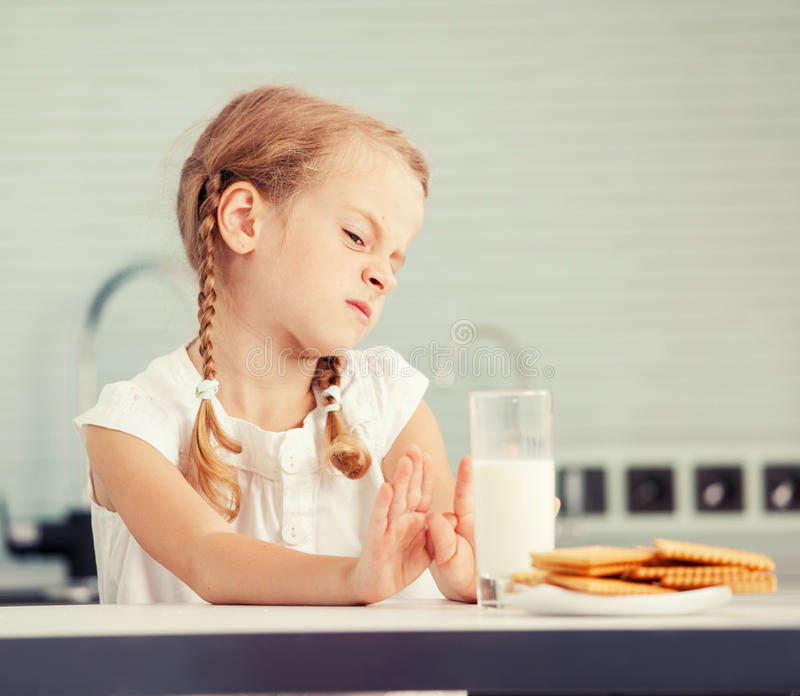 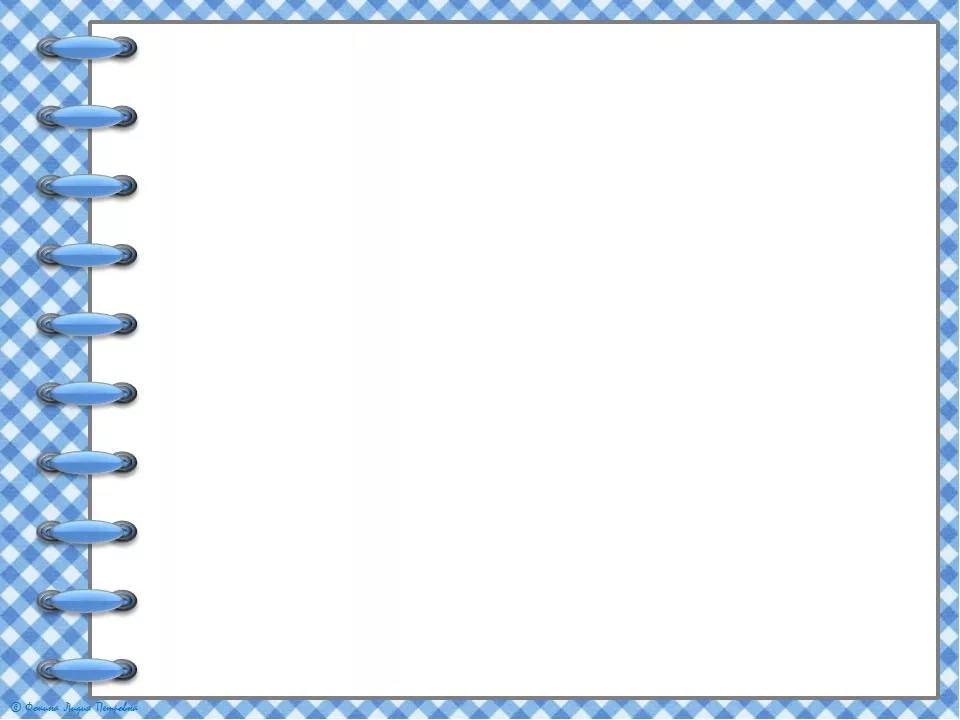 Актуальность темы проекта:
Проблема правильного питания очень актуальна для дошкольников. Не все дети с удовольствием пьют молоко и едят блюда, приготовленные на основе молока и молочных продуктов. Поэтому мы решили, узнать и рассказать, как можно больше о молоке, раскрыть его ценные качества.    
Для решения этой задачи наилучшим образом подходит метод проектов, в основе которого лежит определенная проблема - дети дошкольного возраста не понимают ценность молока, его исключительность и значимость в развитии детского организма.
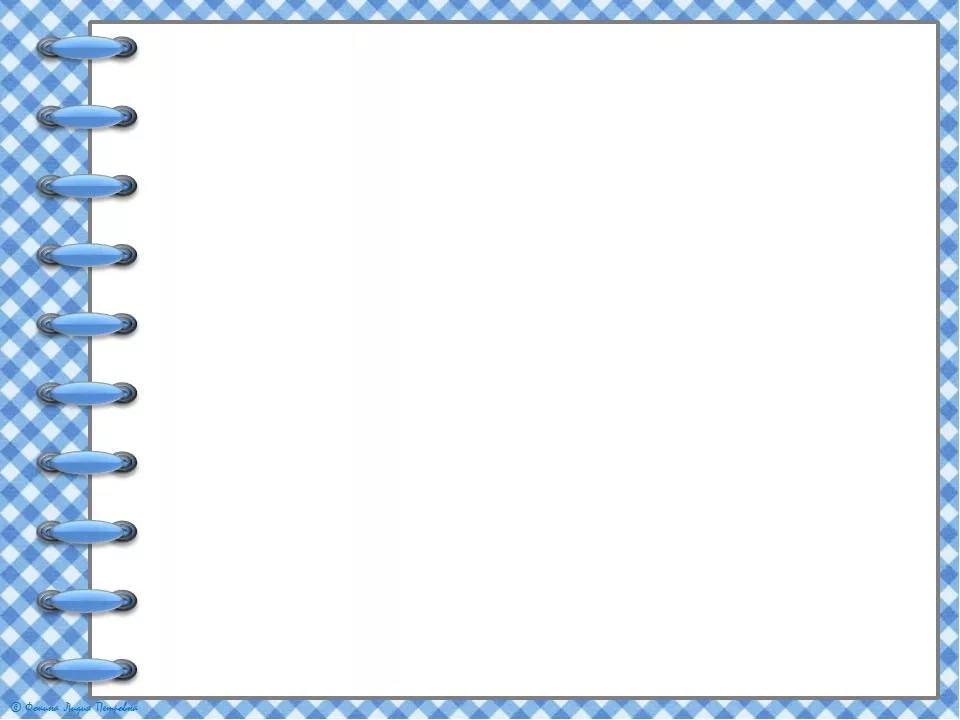 Цель проекта:  формирование представлений у детей  о пользе  молока, как о ценном и полезном продукте для роста детского   организма.
 
      Задачи:
Расширить знания о молоке и молочных продуктах;
Дать представление о составе молока и  значении молока и молочных продуктов для детского организма;
Формировать у детей исследовательские навыки (умение устанавливать причино-следственные  связи, анализировать, систематизировать и делать выводы); 
Развивать познавательный интерес к исследовательской деятельности, желание познавать новое;
Развивать умение работать в коллективе, желание делиться информацией, участвовать в совместной опытно-экспериментальной деятельности;
Формировать у детей осознанное отношение к здоровому питанию.
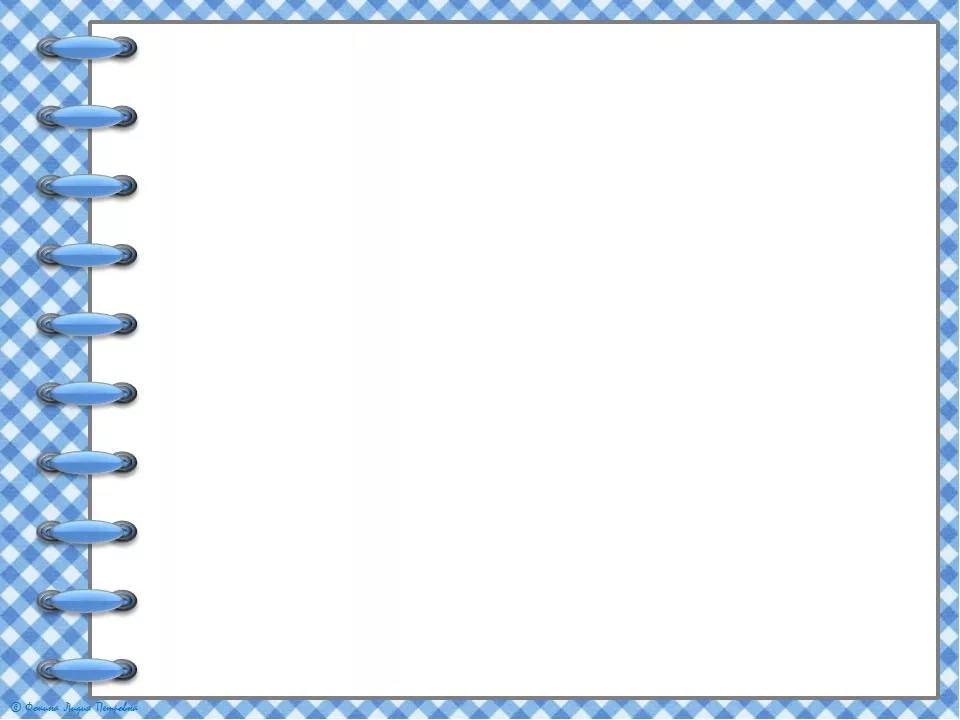 Гипотеза:  если дети узнают больше о ценности молока и молочных продуктов через собственную исследовательскую деятельность, то они поймут, что молоко – ценный продукт питания для детского организма и у них появится желание употреблять его в пищу.
Ожидаемый результат:
Обогатятся знания о молоке и молочных продуктах, 
Узнают о составе молока и  значении молока и молочных продуктов для детского организма;
Разовьется познавательный интерес к исследовательские навыки ( умение устанавливать причинно – следственные  связи,  анализировать, систематизировать  и делать выводы);
Повысится интерес к познанию окружающего мира;
Сформируется  осознанное отношение к здоровому питанию.
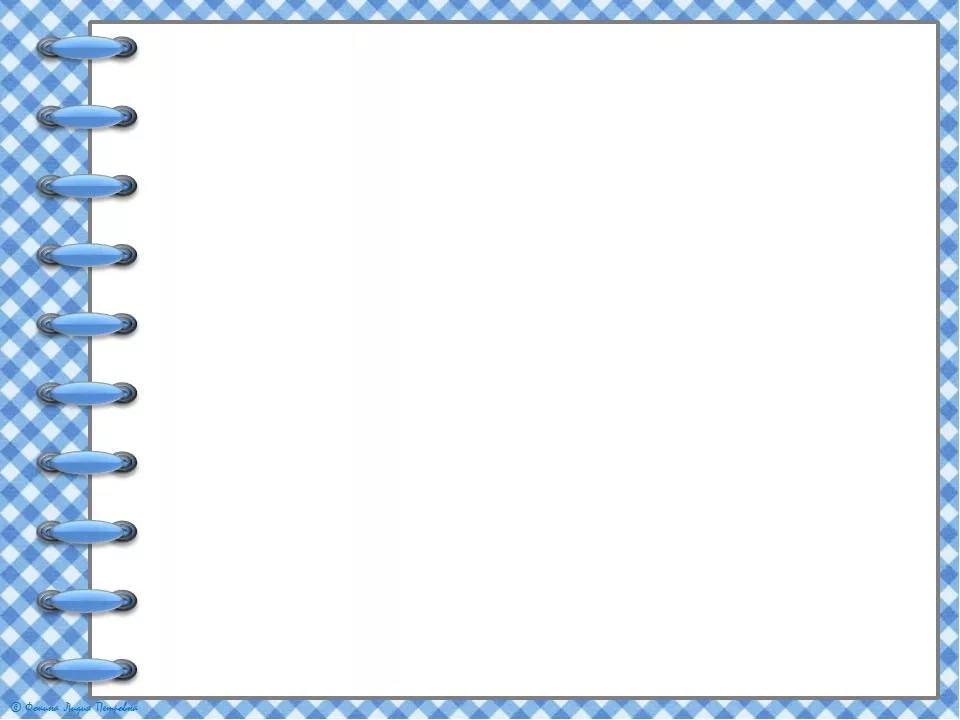 I этап. Подготовительный:
Составление и обсуждение со всеми участниками проекта поэтапного плана работы;
Подбор методической, справочной  и  художественной  литературы;
Подбор  дидактического и  наглядного  материала.
II этап. Основной:
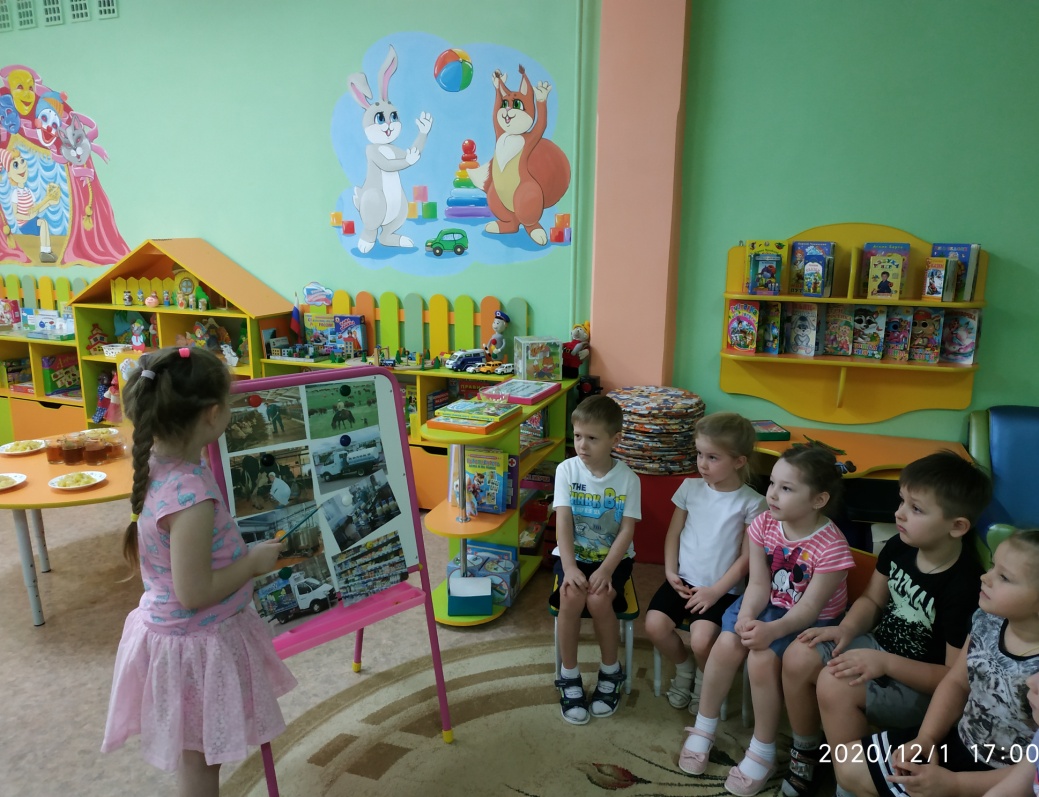 Занятие  «Откуда текут молочные реки?»
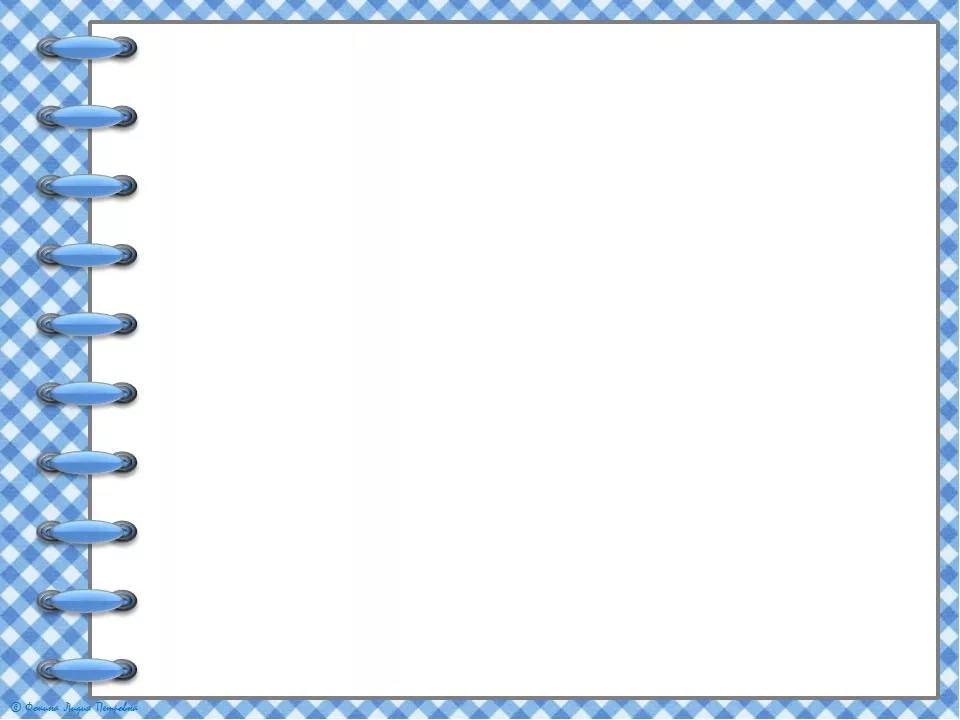 Занятие  «Удивительное молоко»
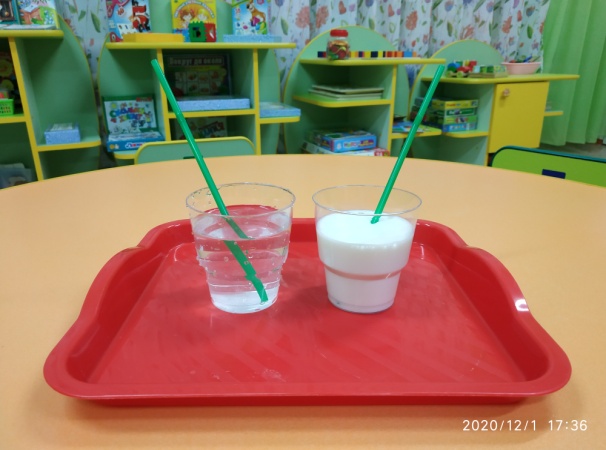 Опыт «Свойства молока»
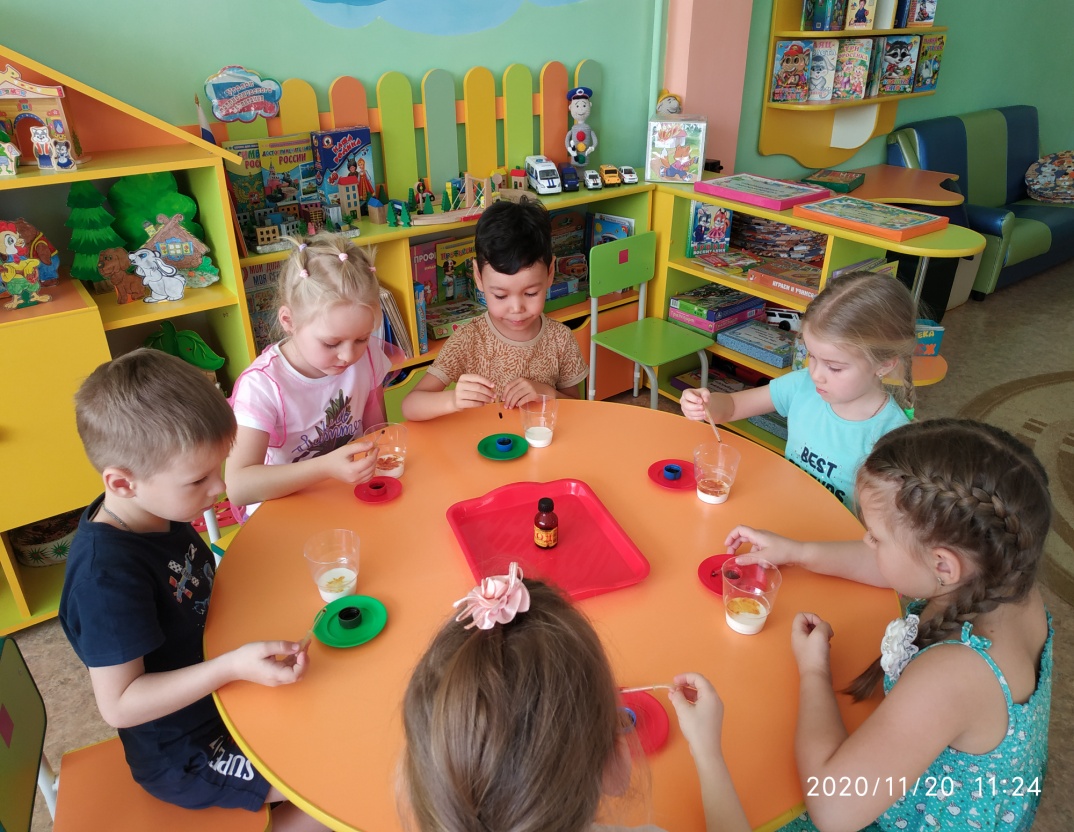 Опыт «Полезное ли молоко?»
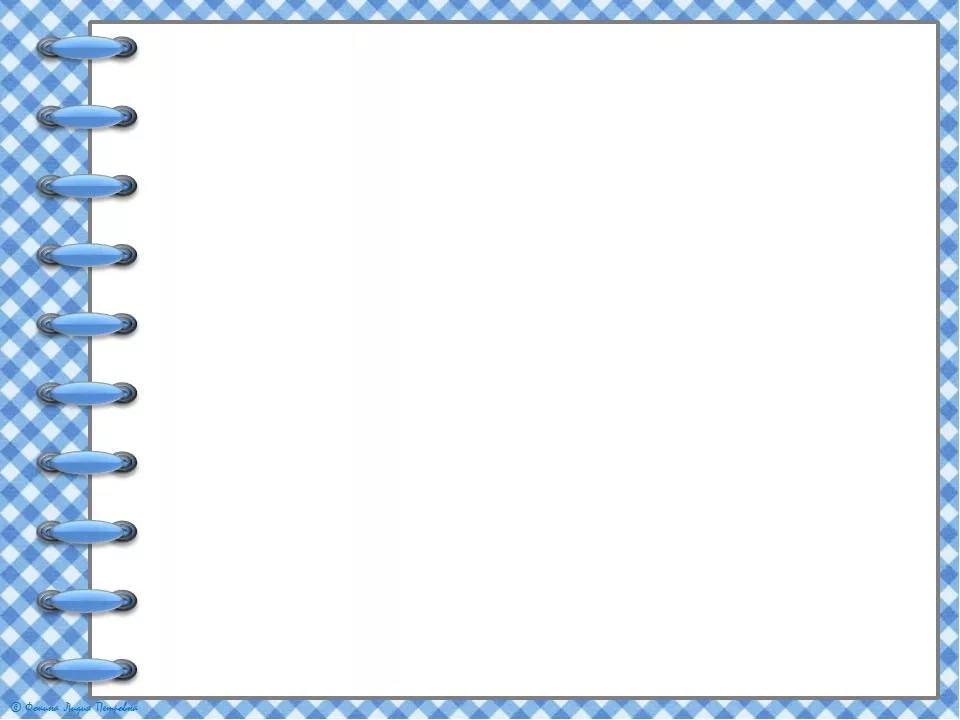 Занятие «Польза молока и молочных продуктов»
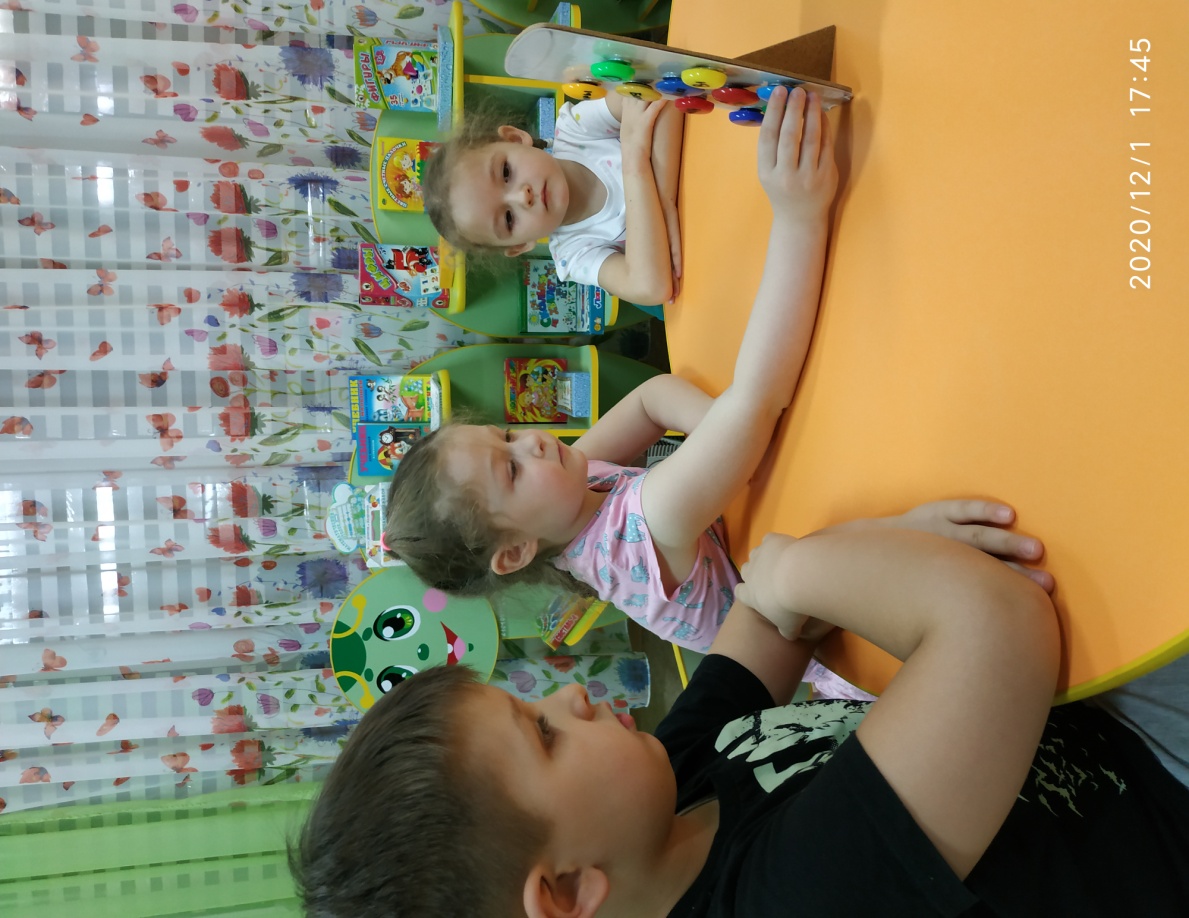 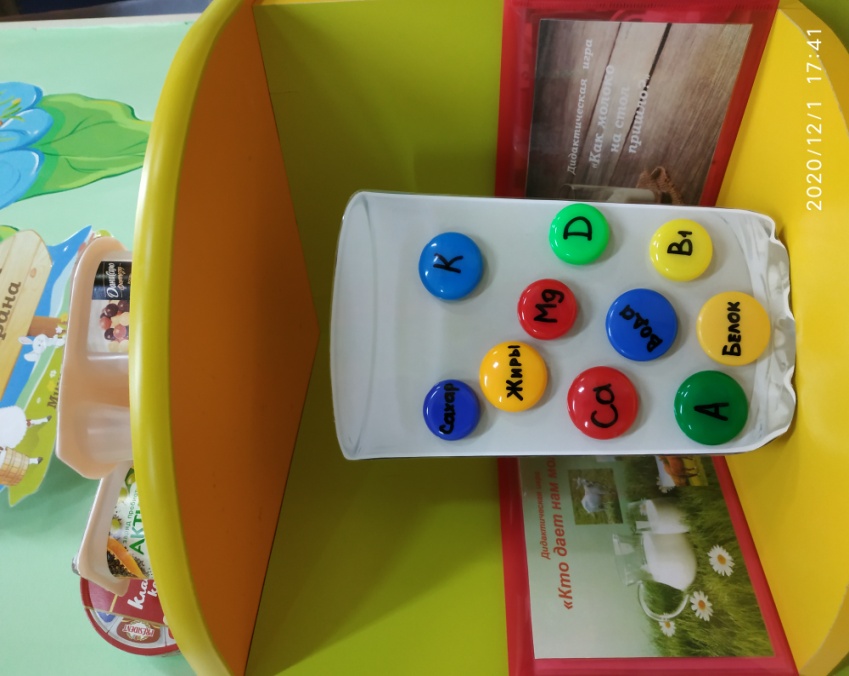 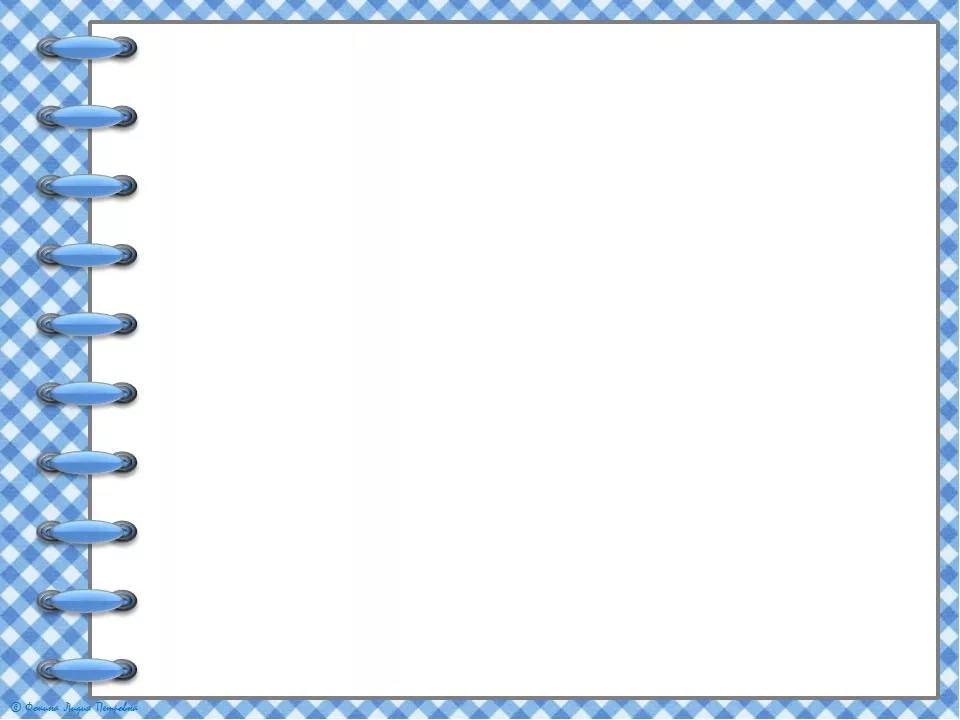 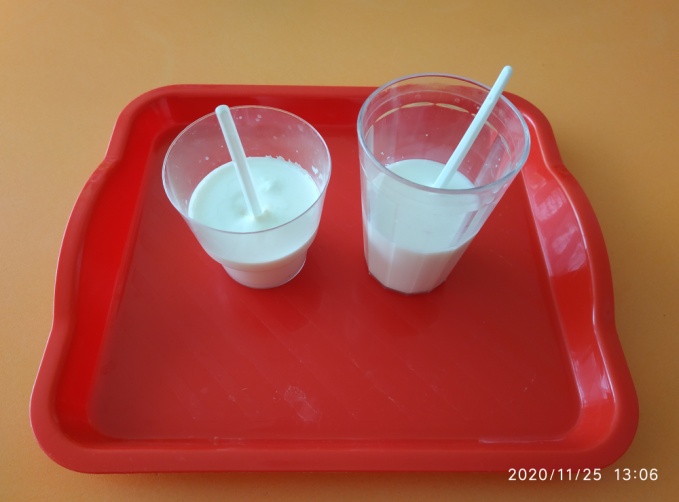 Опыт «Превращение 
молока в творог»
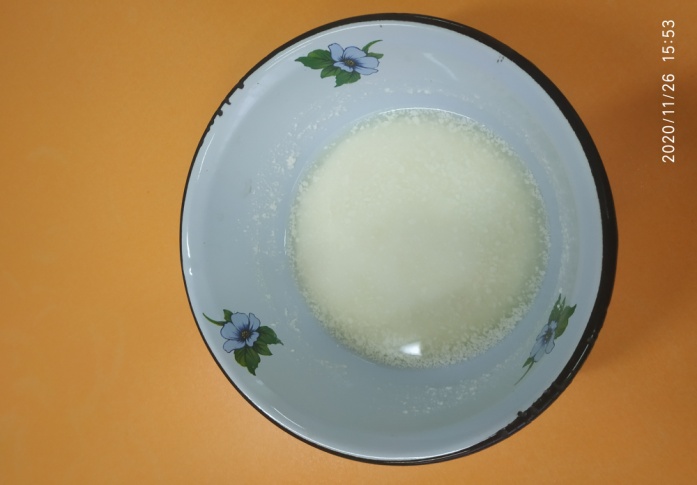 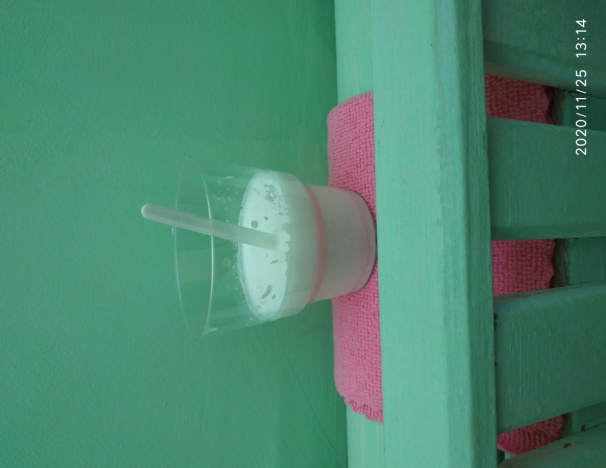 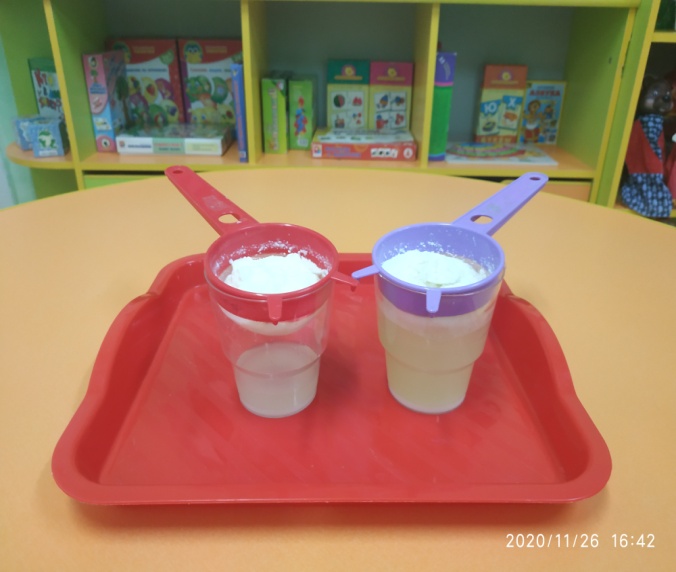 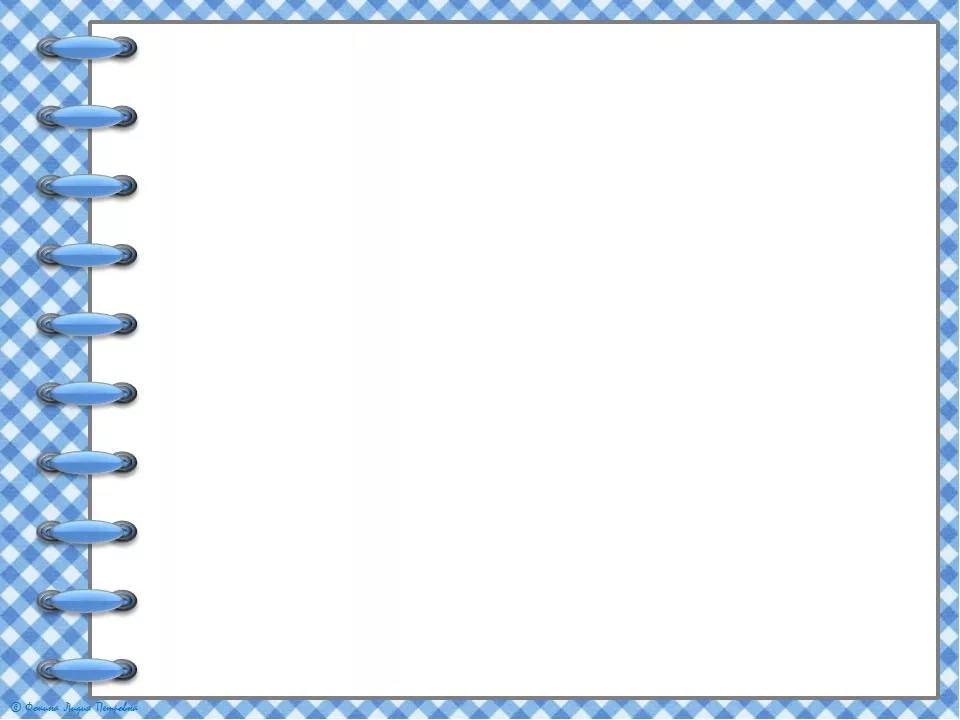 Опыт «Есть ли в молоке жир?
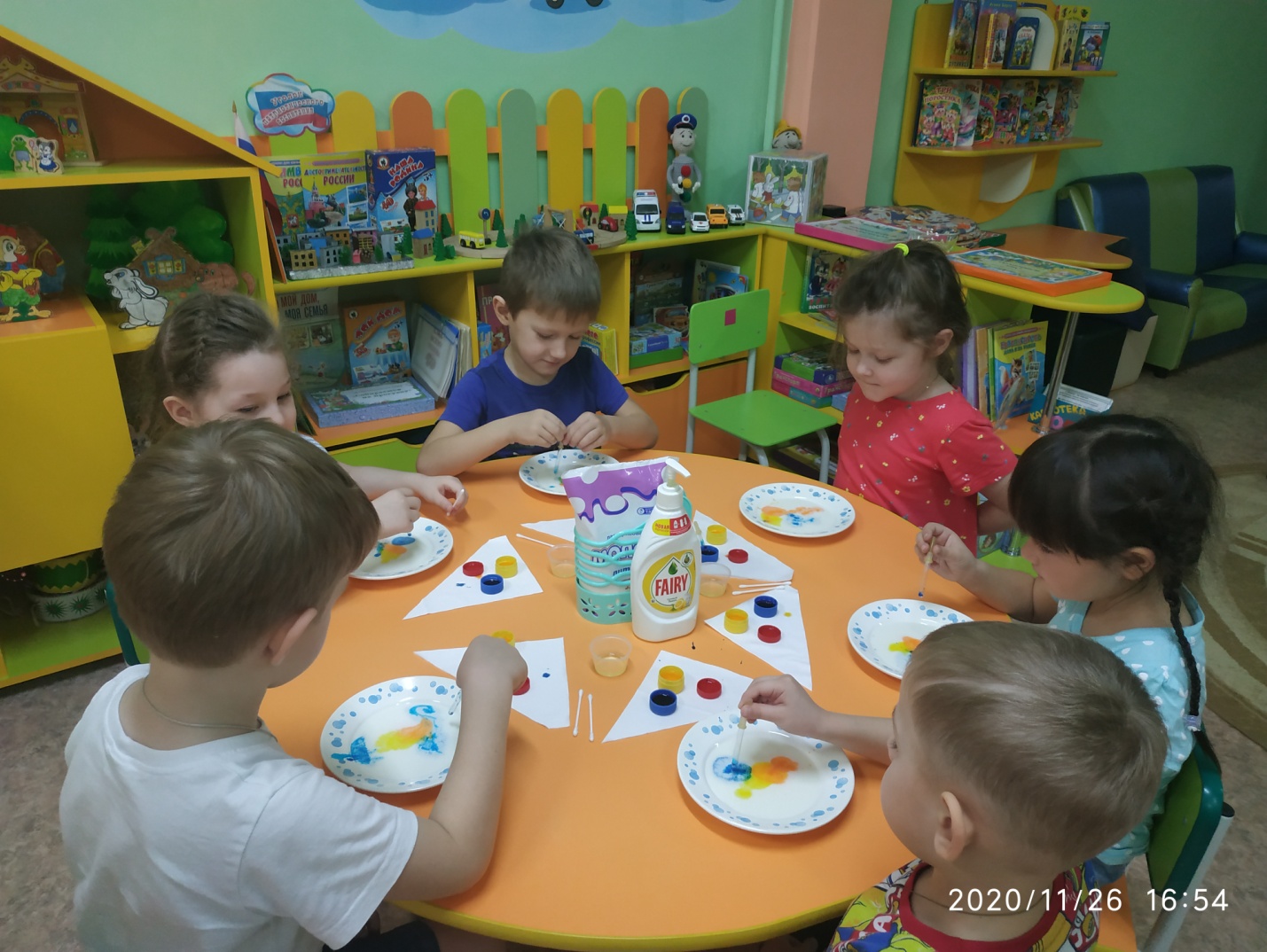 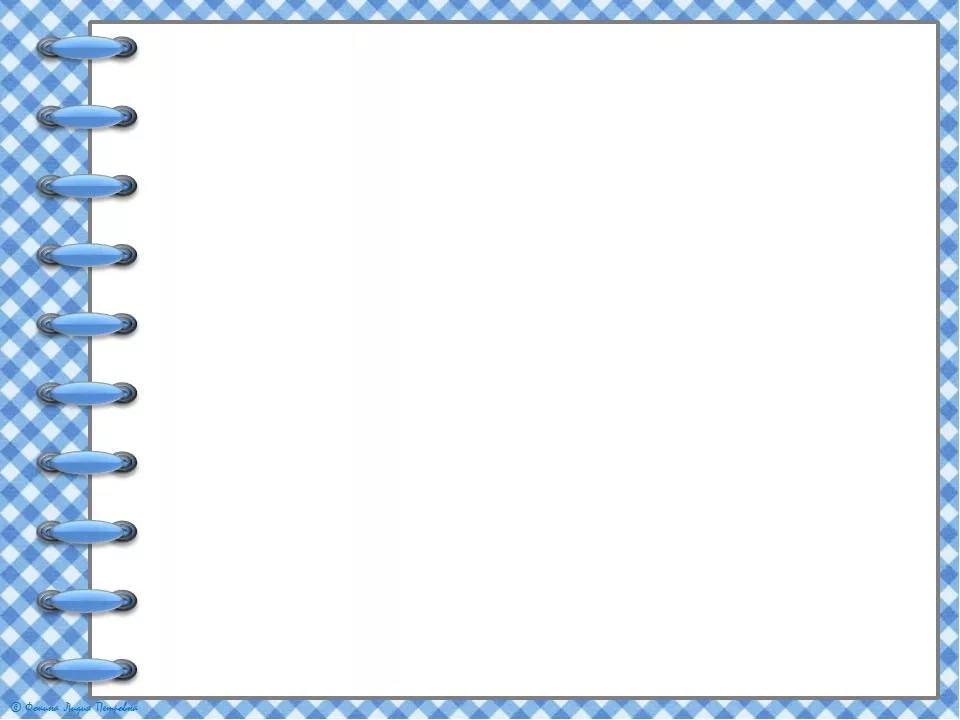 Речь и речевое общение:
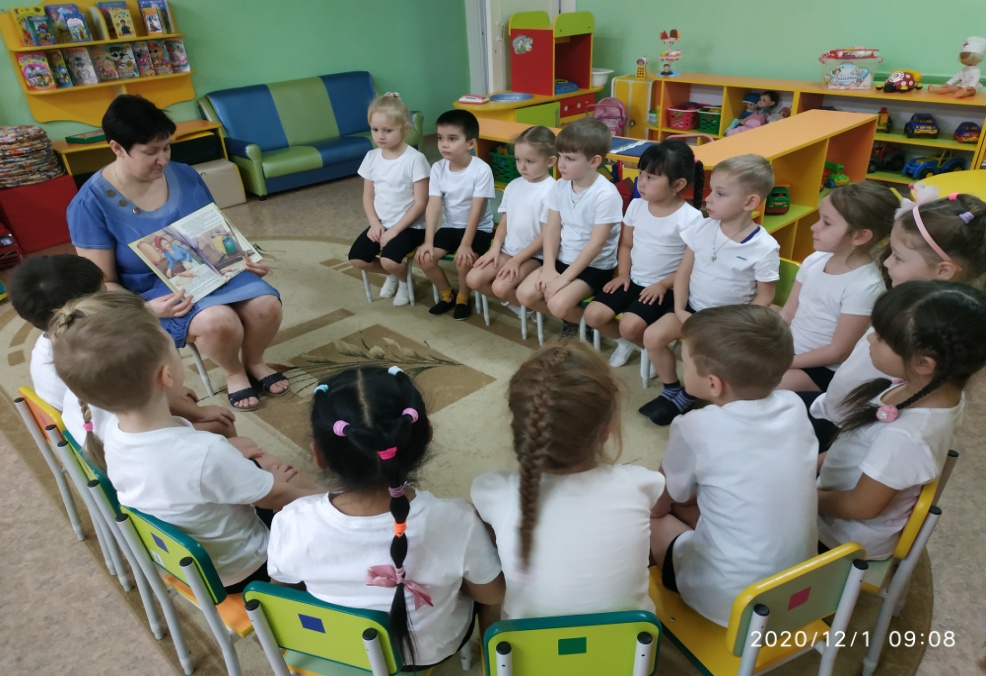 Беседы:
«Молоко бывает разным»; 
«Виды  молочных продуктов»;
«Лечебные свойства молока».
Чтение  худ.  литературы:
 А.Пантелеев «Две лягушки»,  С.Михалков «Как старик корову продавал»,  Д.Мамин – Сибиряк «Притча о молочке и овсяной кашке», «Сказка про девочку Аню, которая больше всего на свете не любила молоко»,  В.Лаврина  «Что нужнее, что вкуснее?»,  И.Ревю  «Убежало молоко»,  «Сказка про корову Бурёнку».
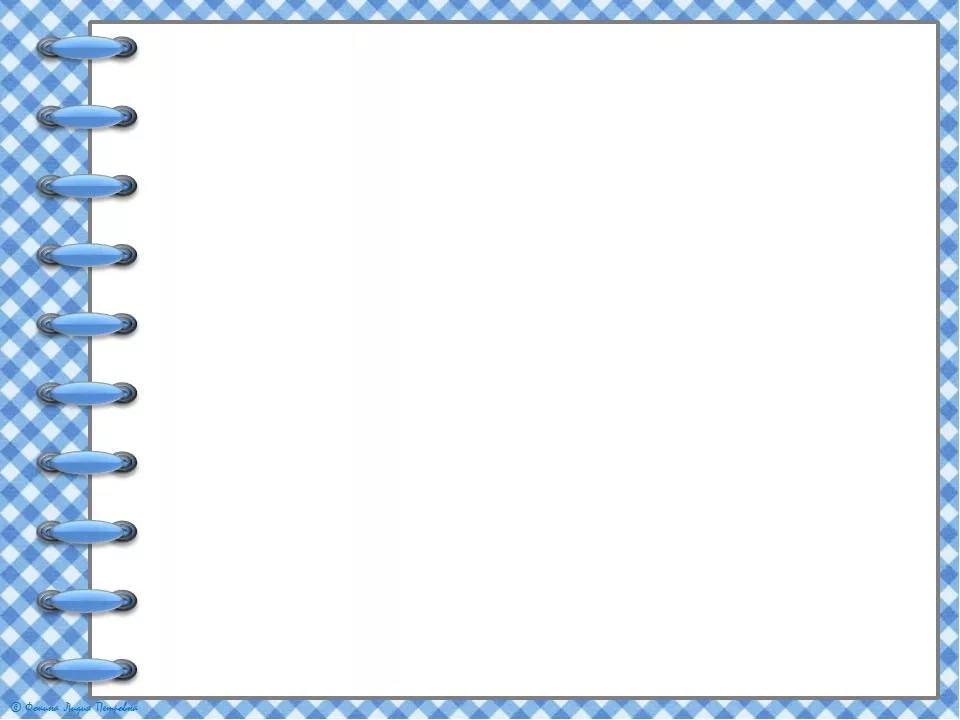 Игровая деятельность:

Дидактические игры:  «Как  молоко на стол пришло?»,  «Кто дает нам молоко?», «Молочный – не молочный», «Назови кашу», «Что можно сделать из молока?»
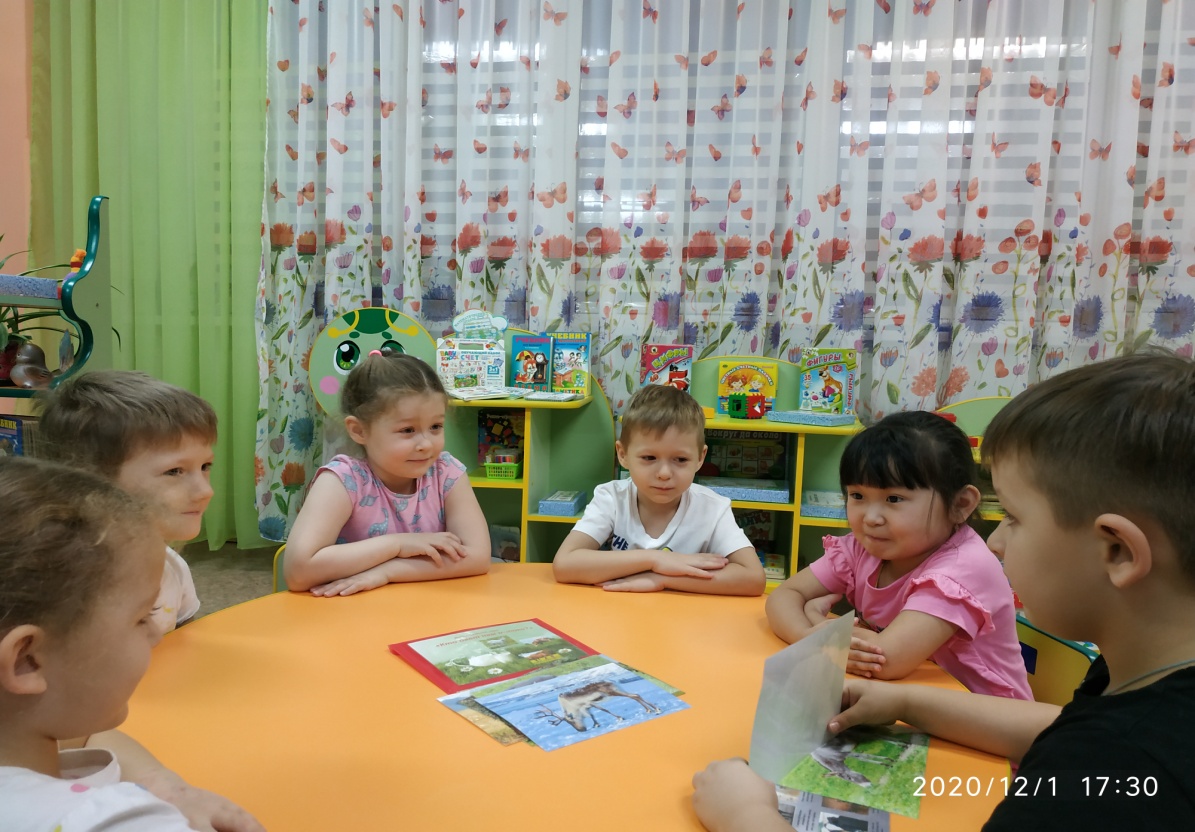 Д/и «Кто  даёт нам молоко?»
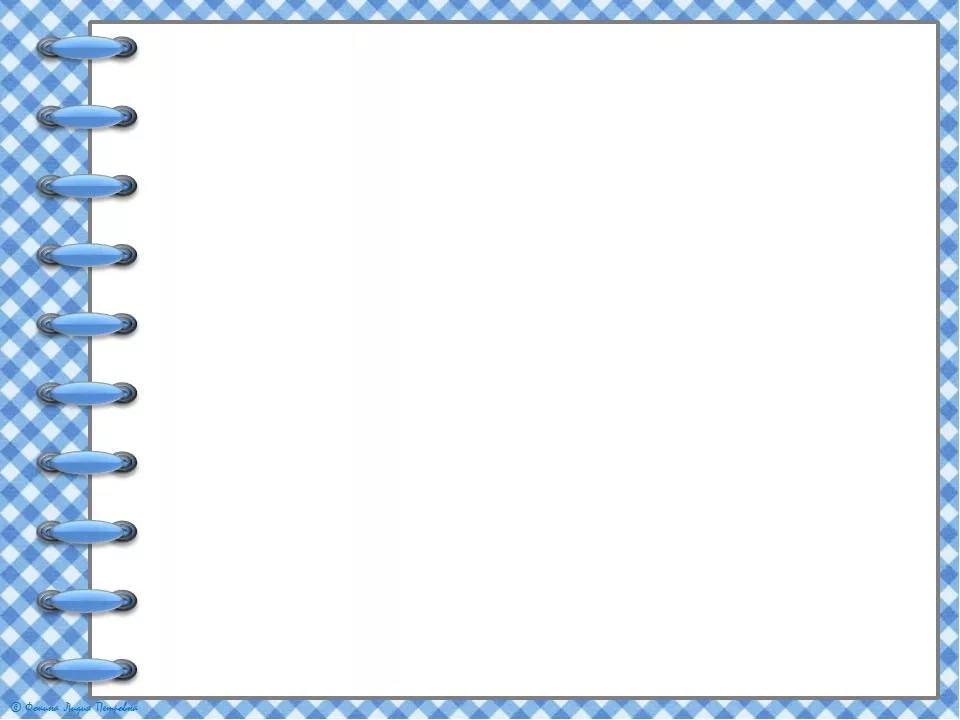 Сюжетно – ролевые игры:  «Магазин молочных продуктов»,  «Готовим блюда из молока», «Ферма»;

Подвижные  игры: «Убежало молоко», «Варим кашу».
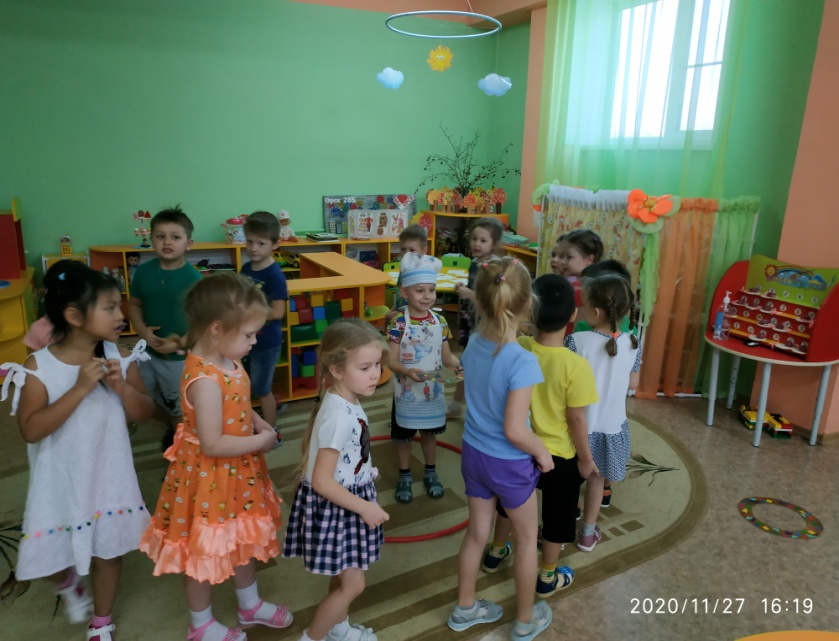 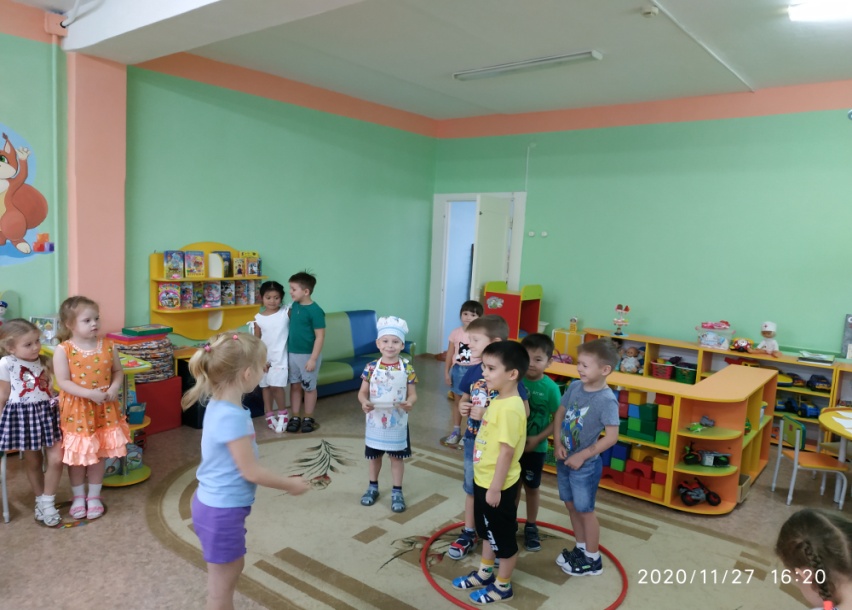 П/и «Убежало молоко»
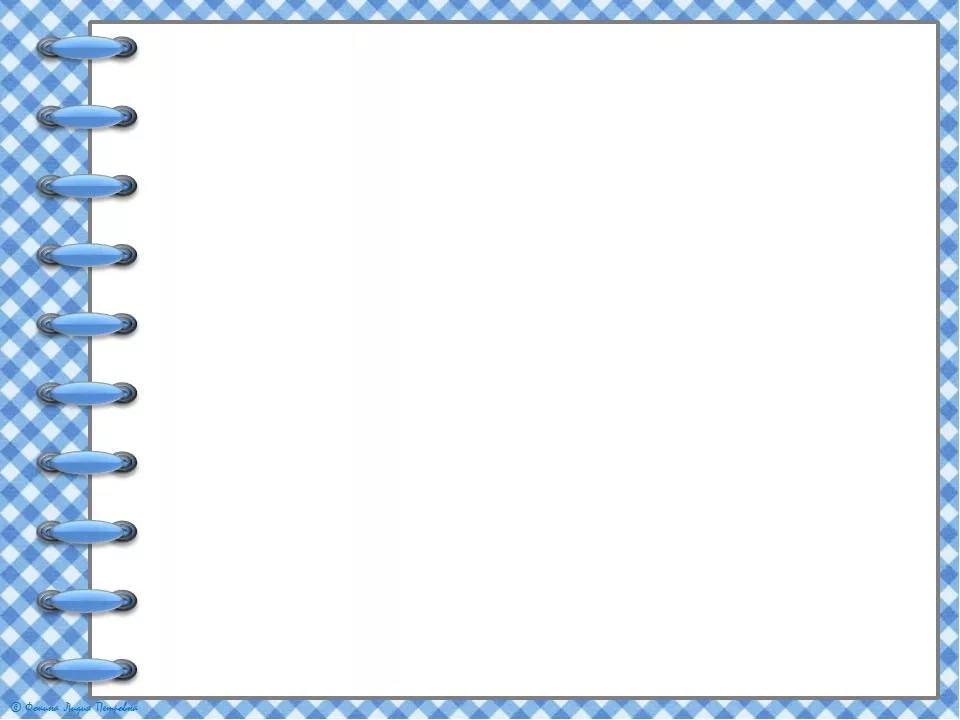 Художественно – эстетическая деятельность
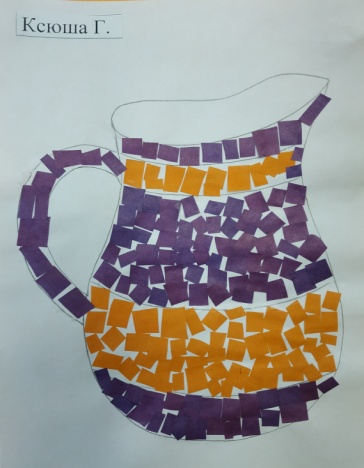 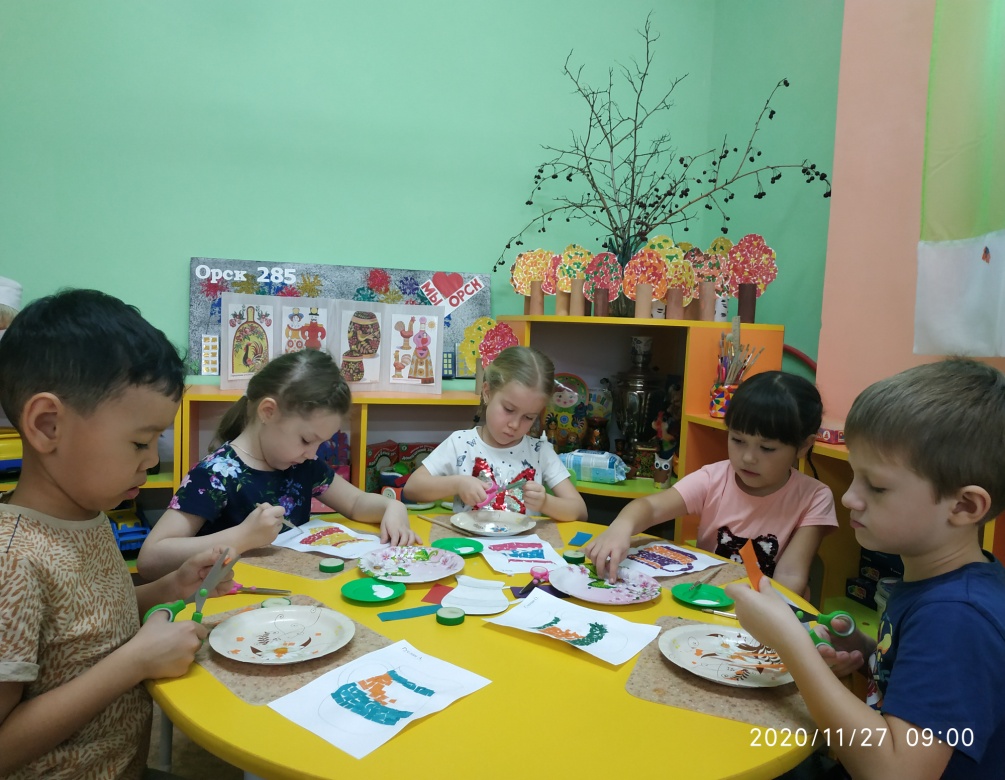 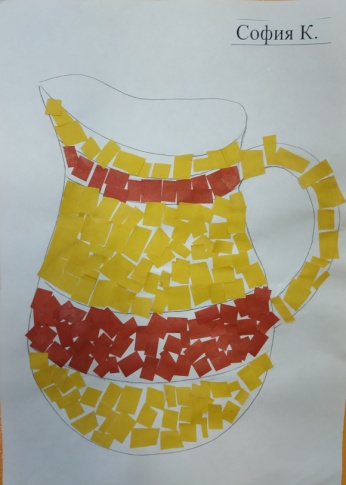 Аппликации  «Кувшин для молока»
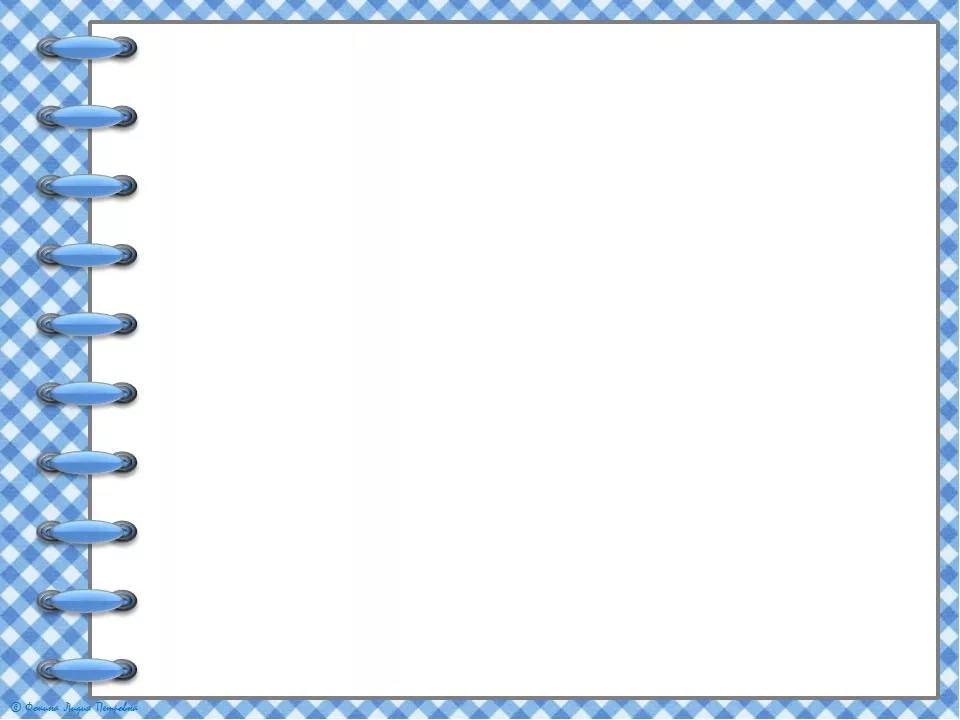 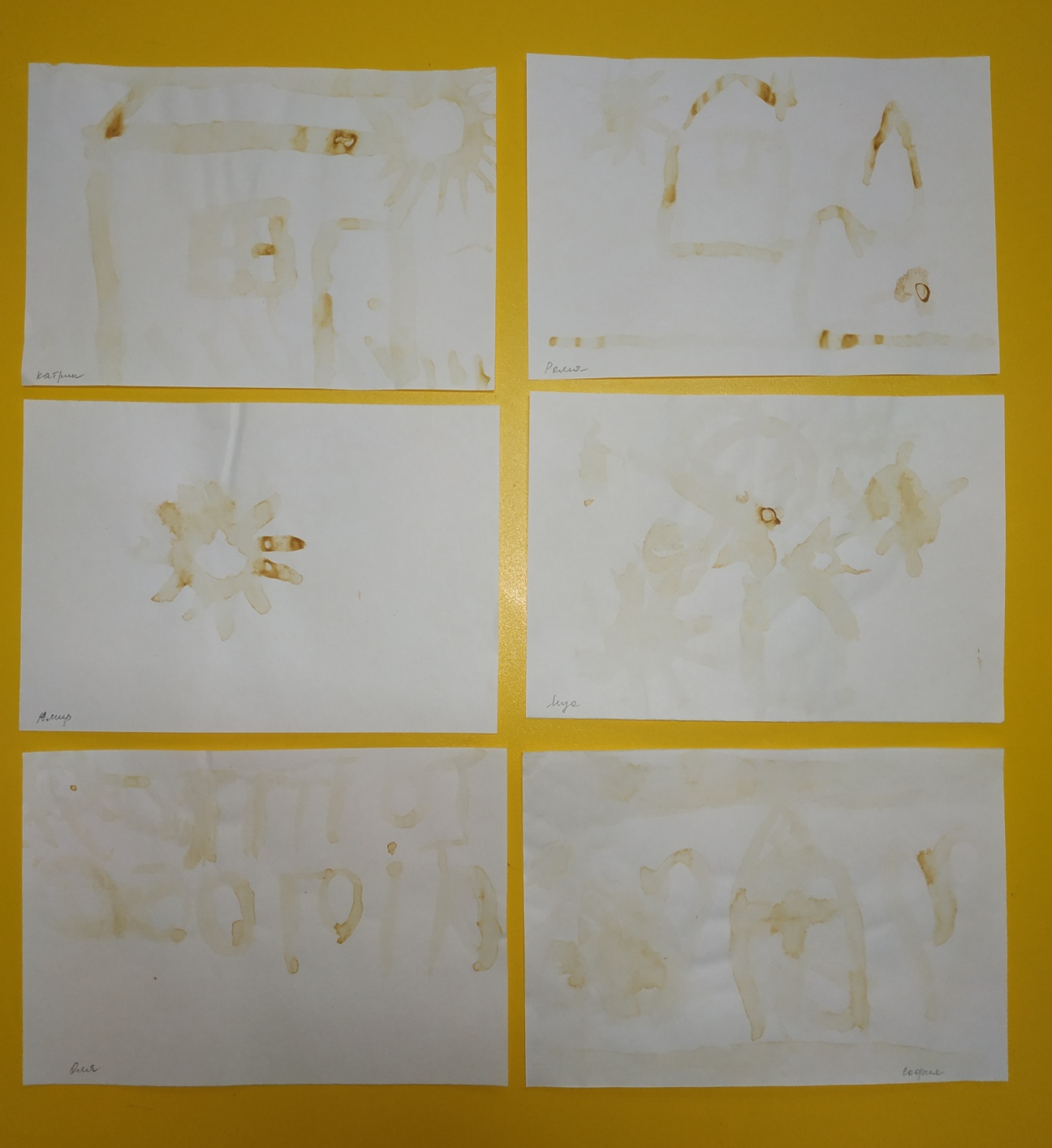 Изо – деятельность «Рисунки – невидимки»
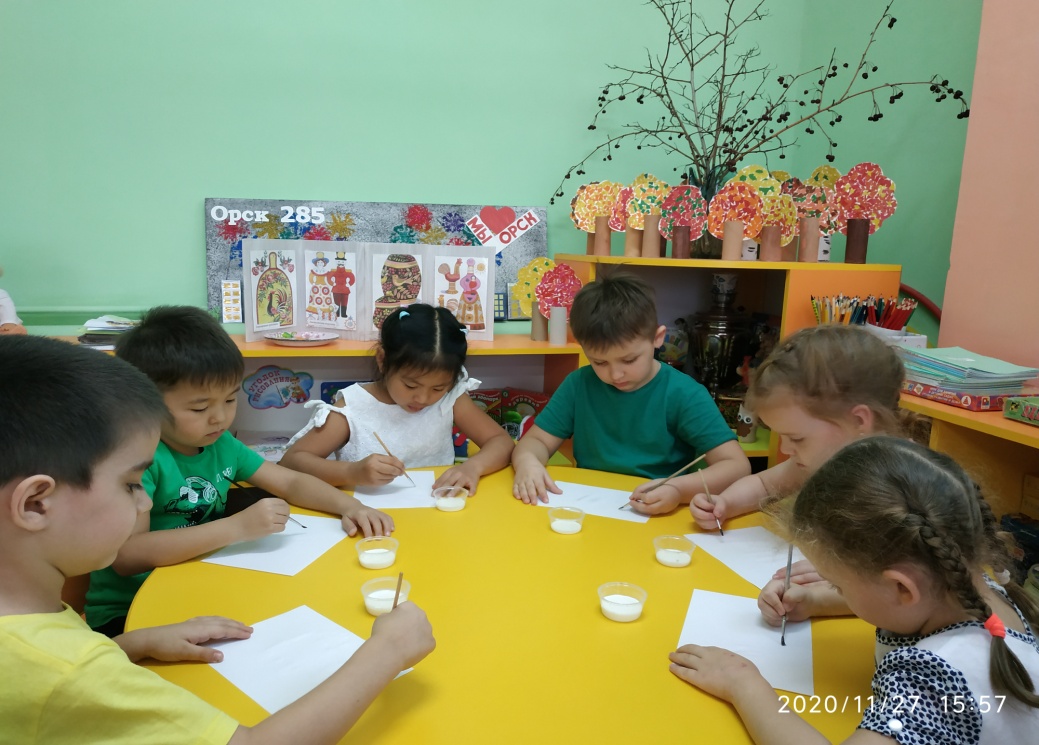 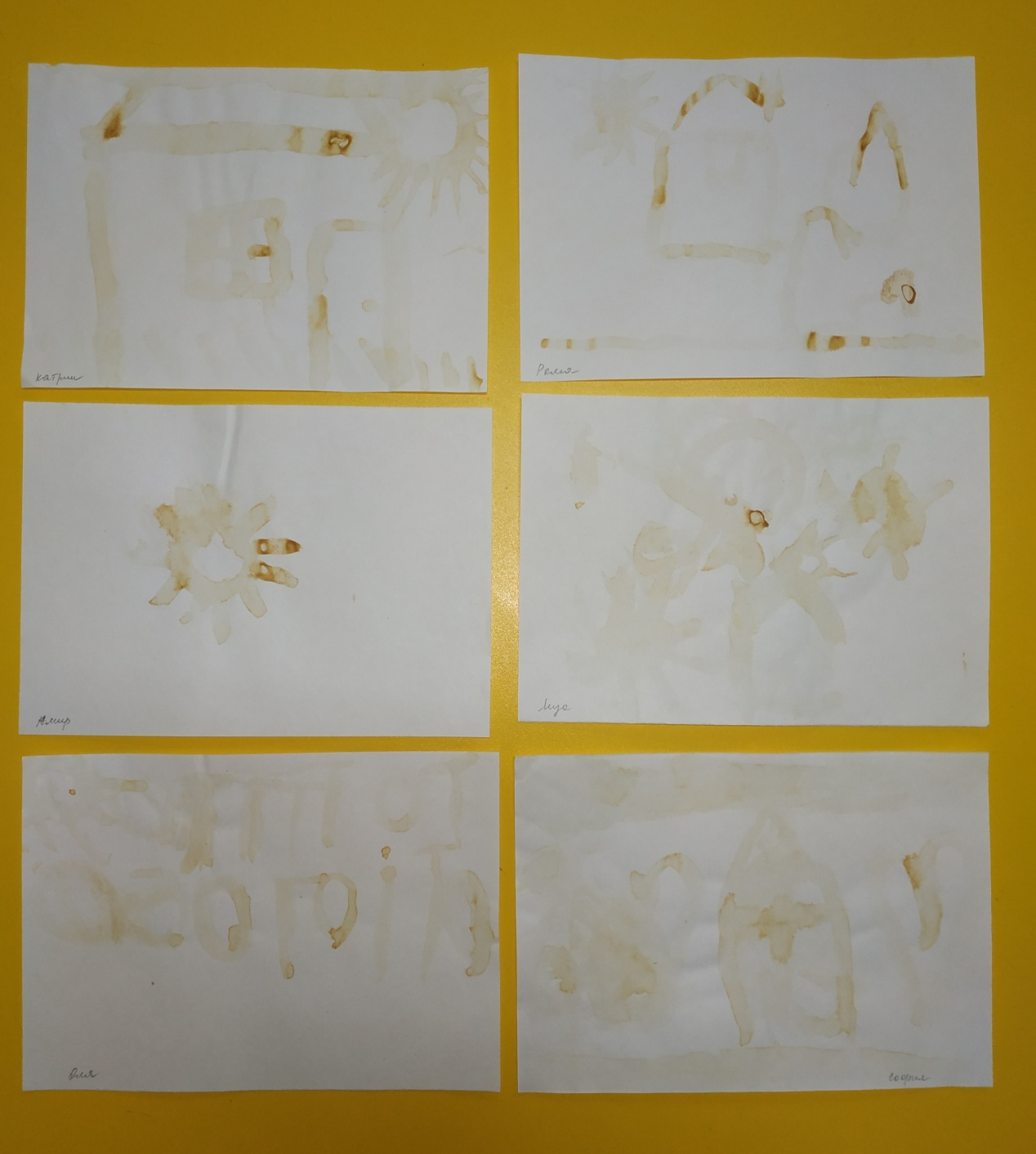 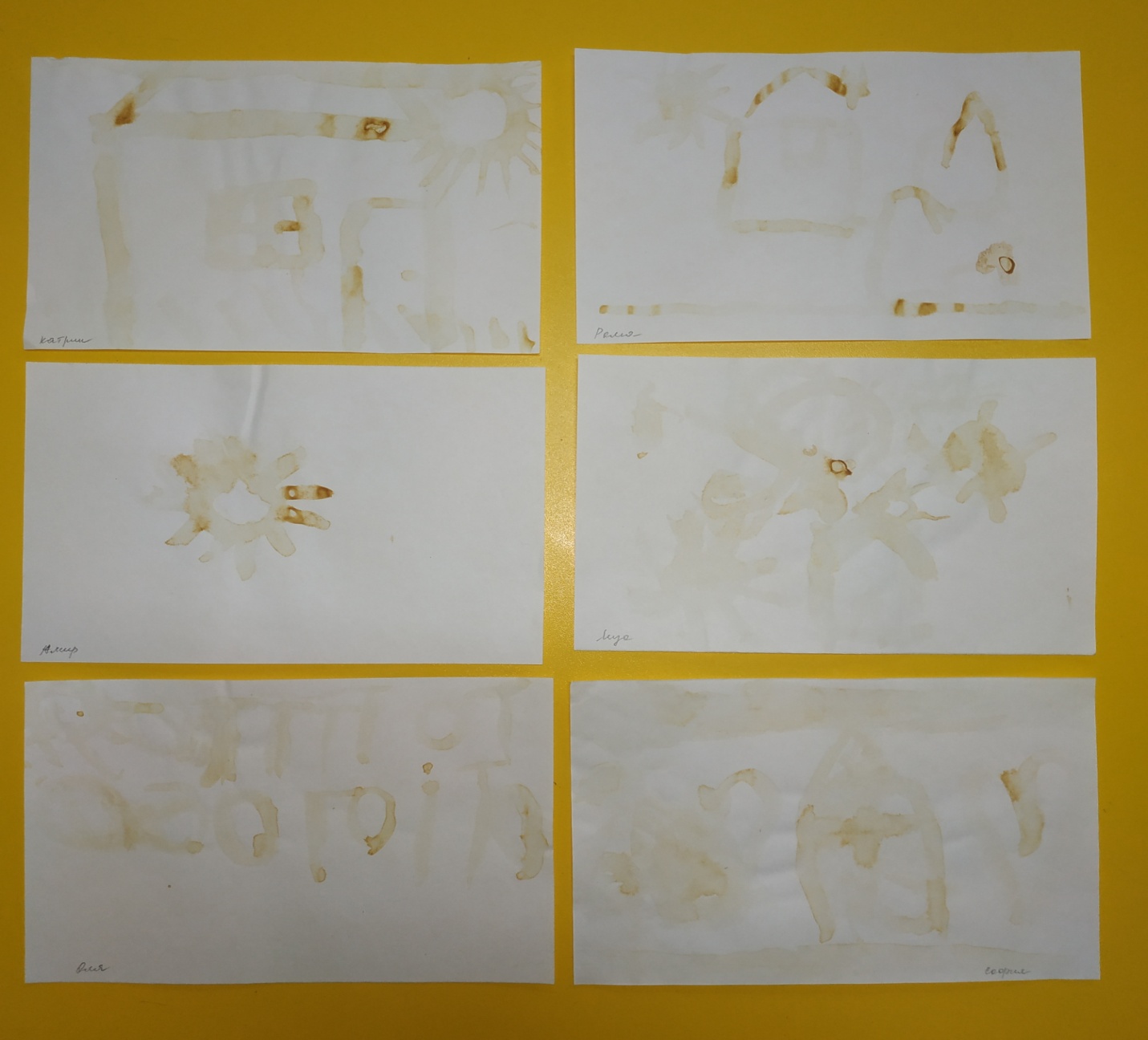 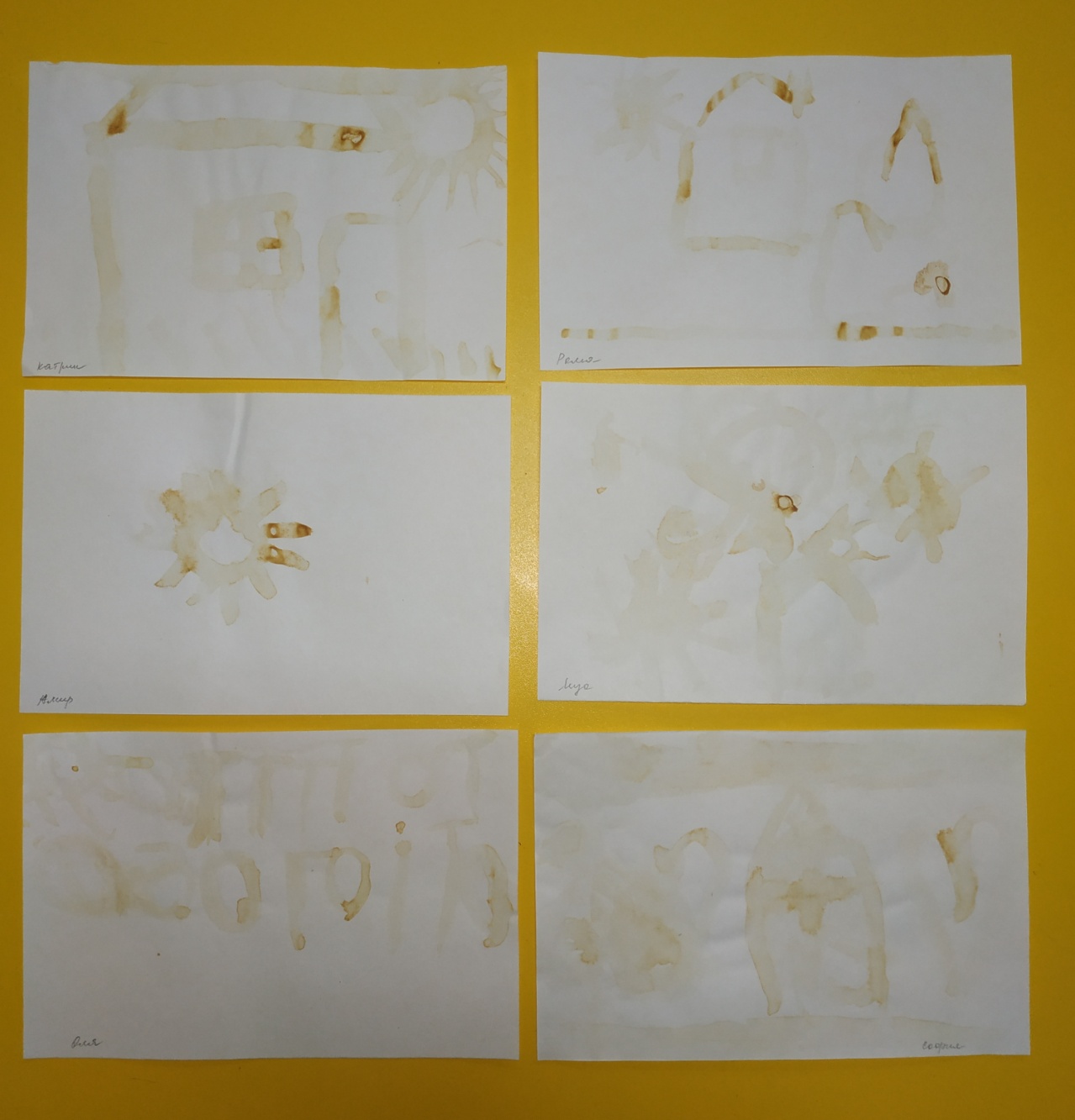 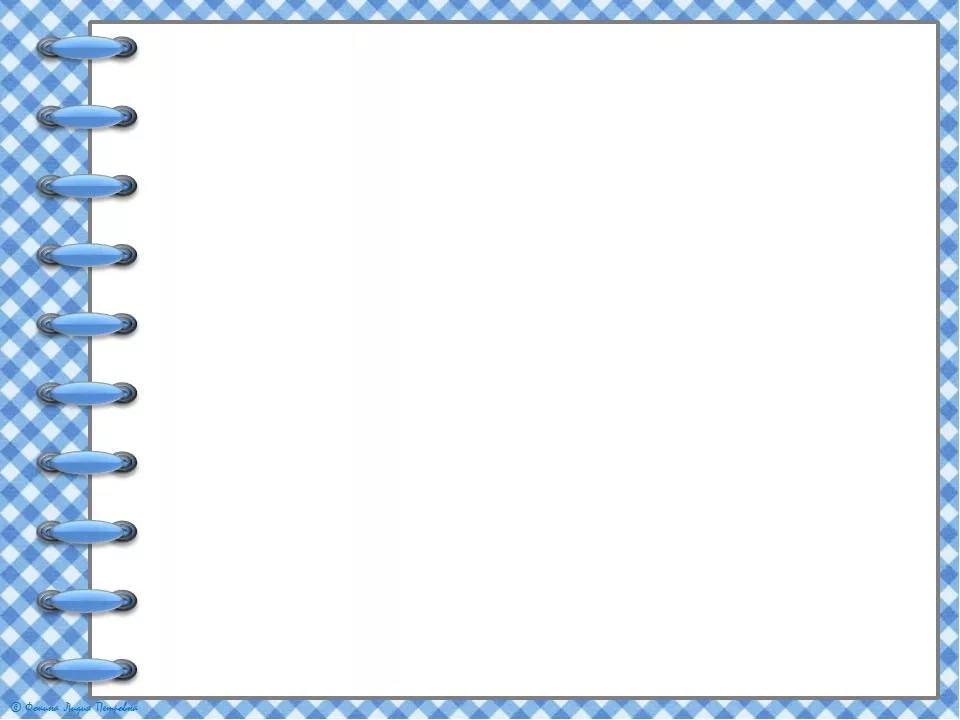 Работа с родителями
Консультации:
«Польза молока и молочных продуктов», 
« Пейте  дети  молоко, будете здоровы!»
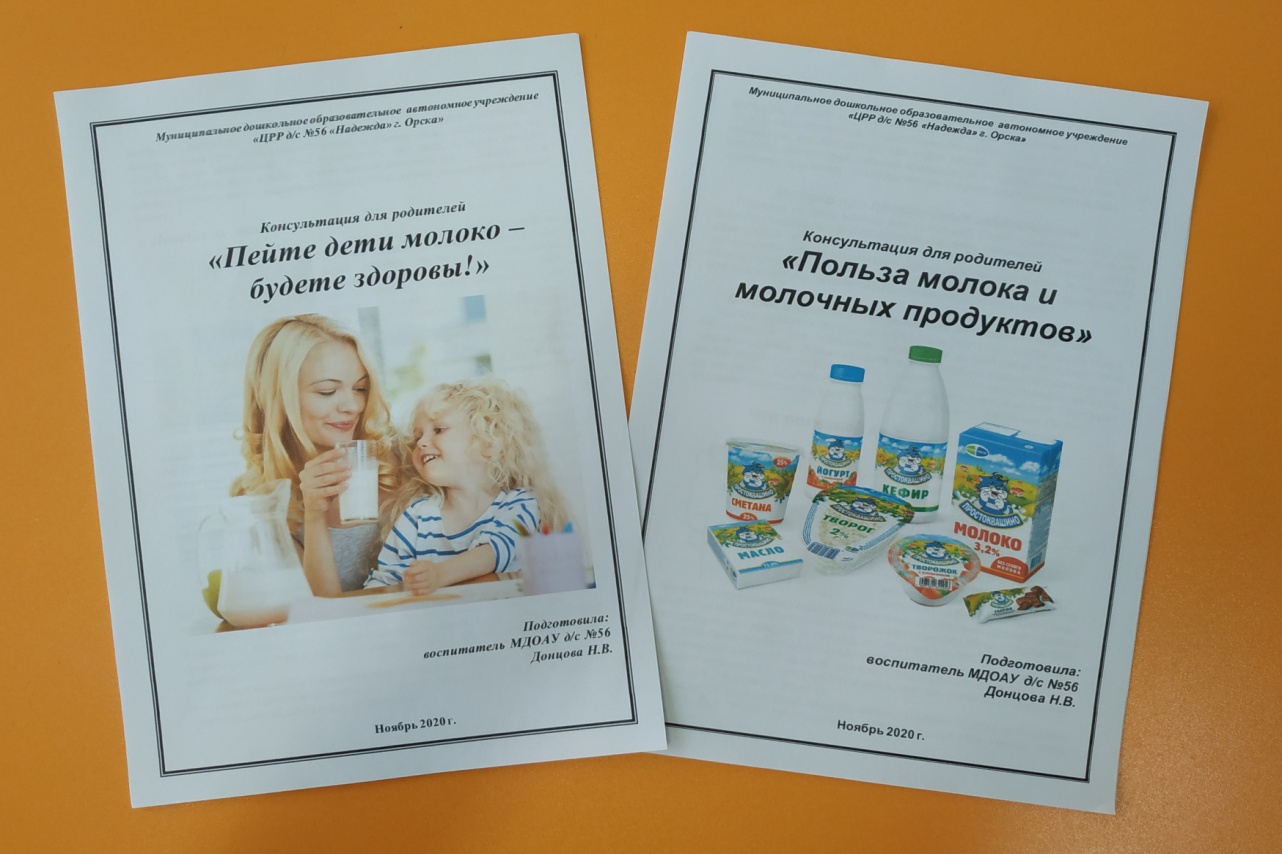 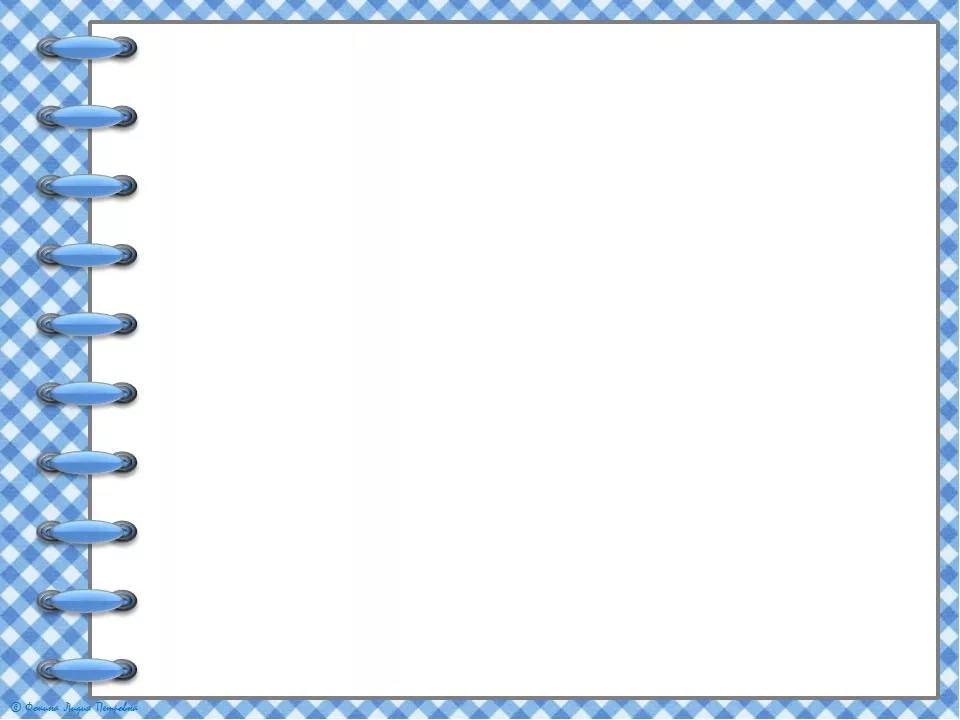 Совместная  деятельность родителей и детей по изготовлению блюд из молока и молочных продуктов  в домашних условиях
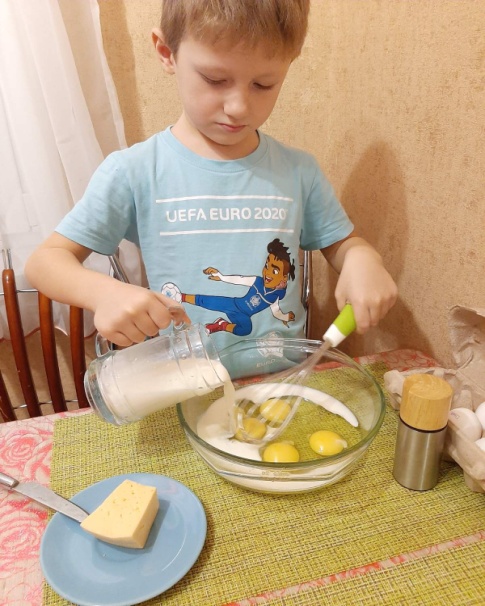 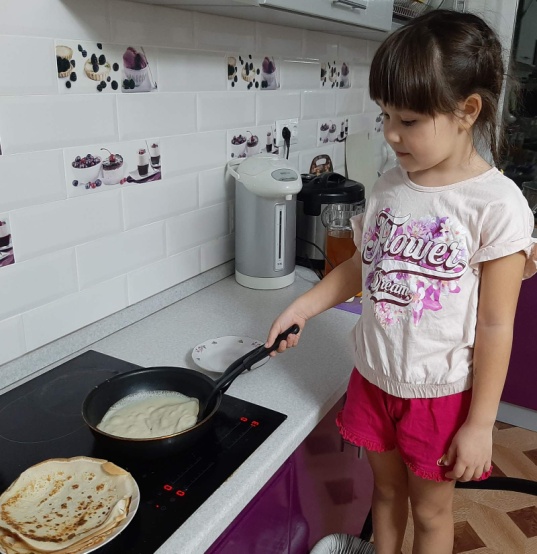 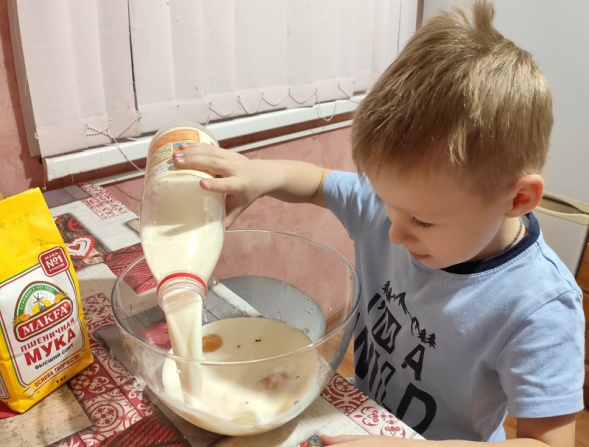 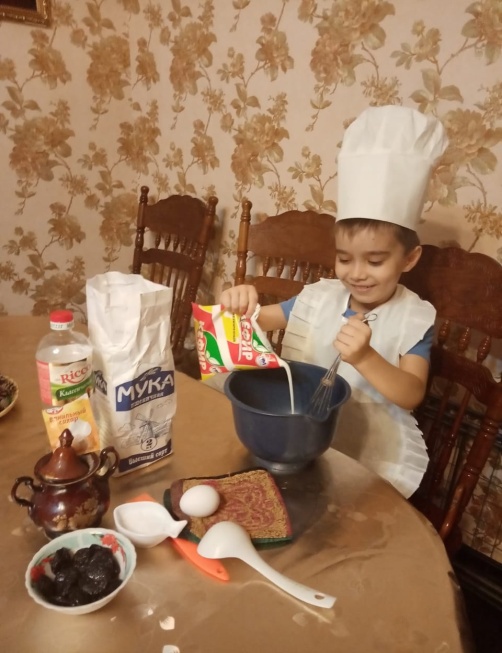 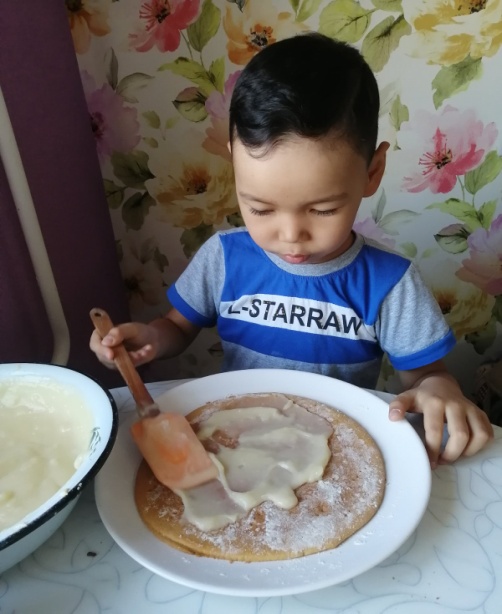 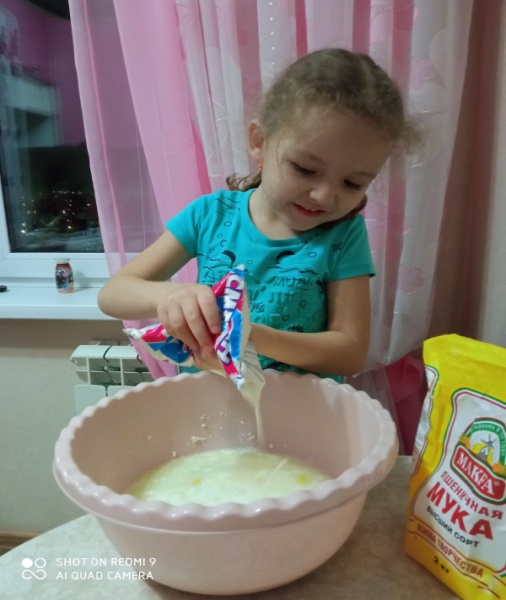 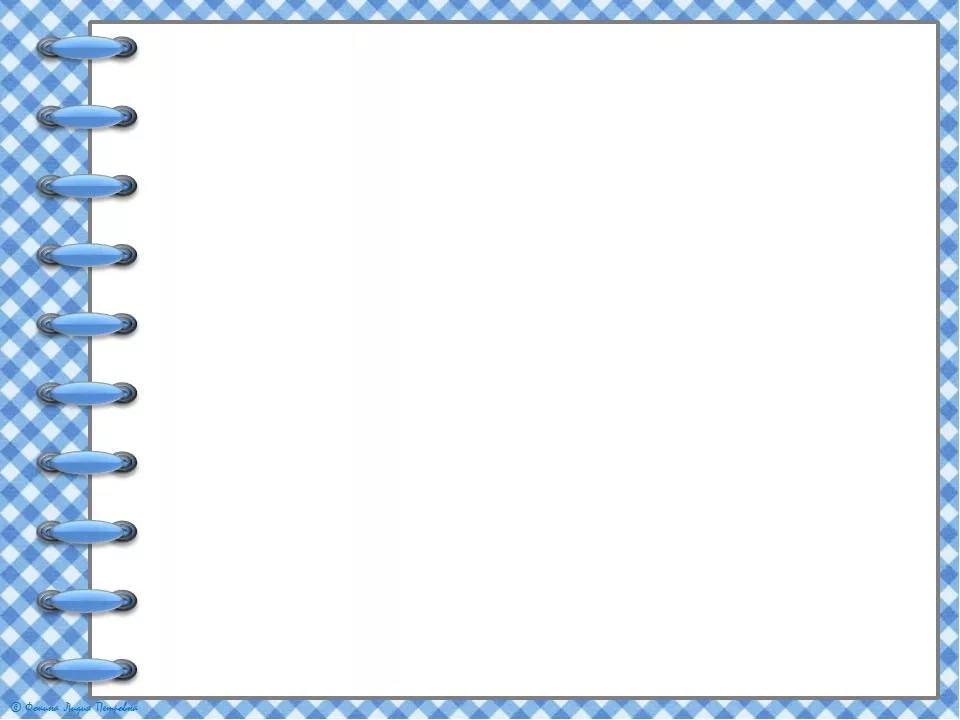 III этап. Заключительный:
Мини – музей  «Молочная страна»
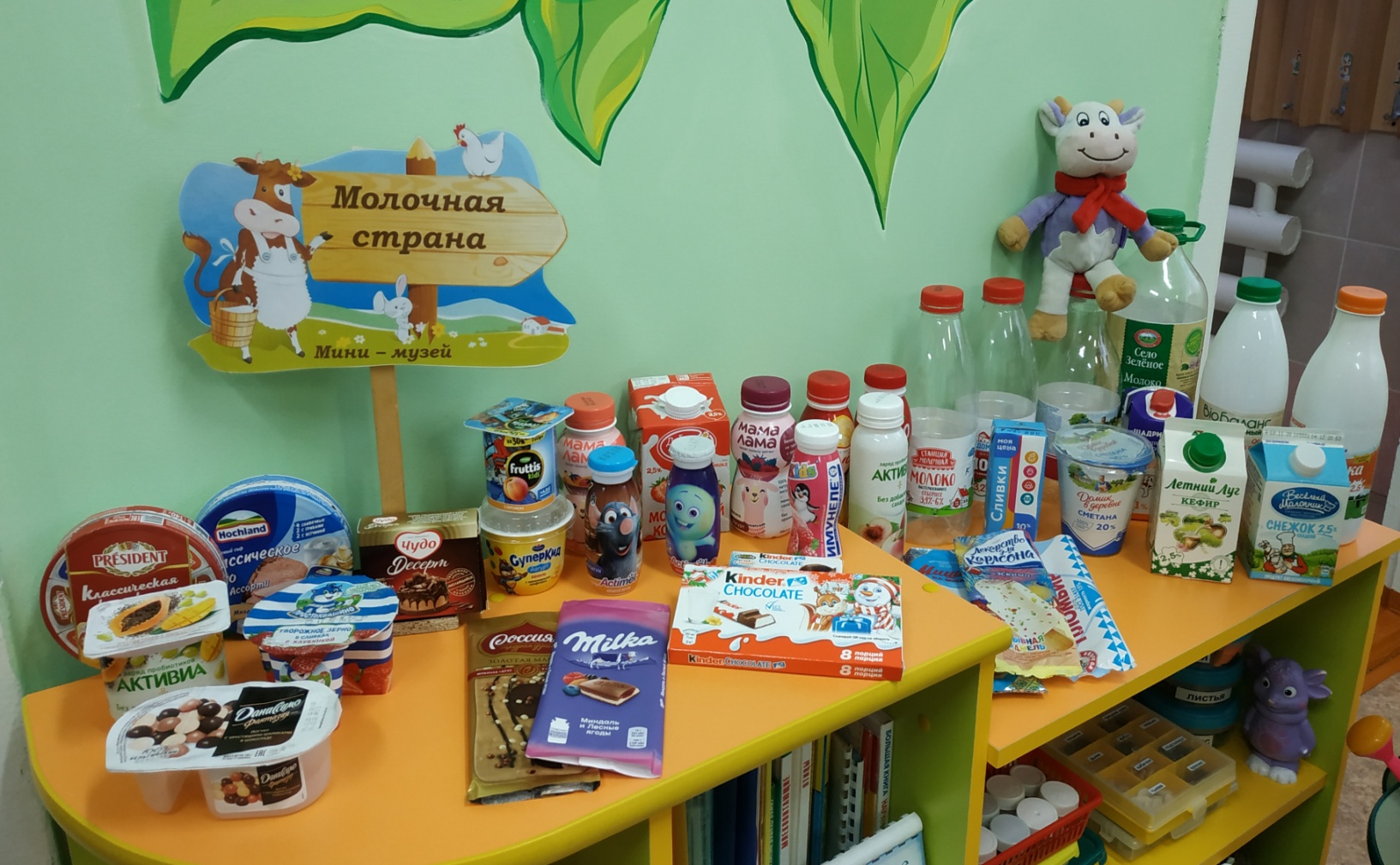 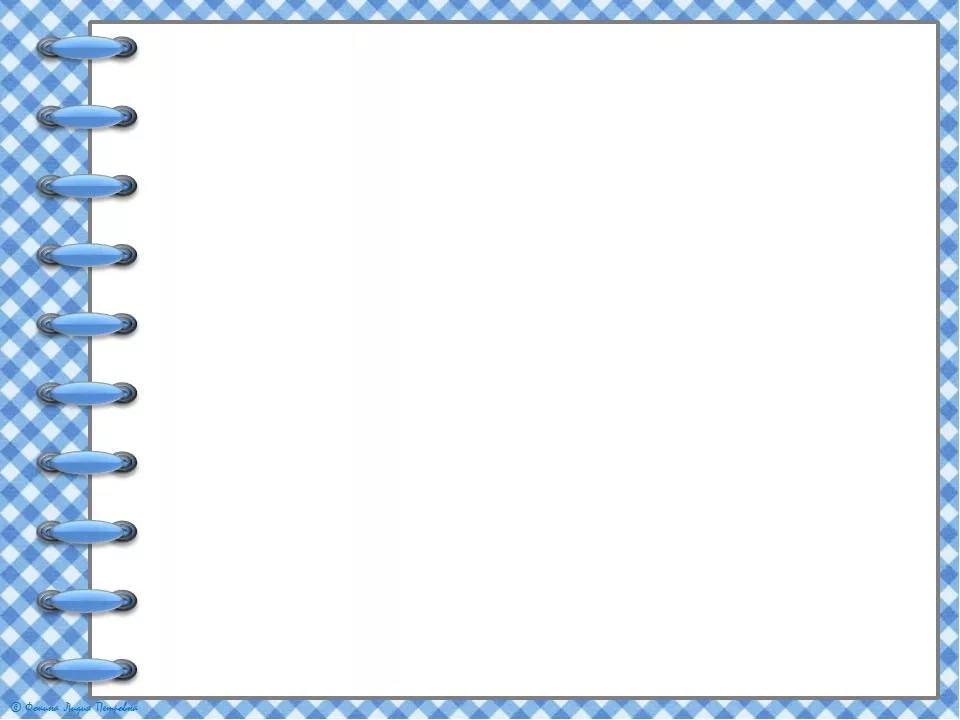 Фотовыставка  «Блюда из молока»
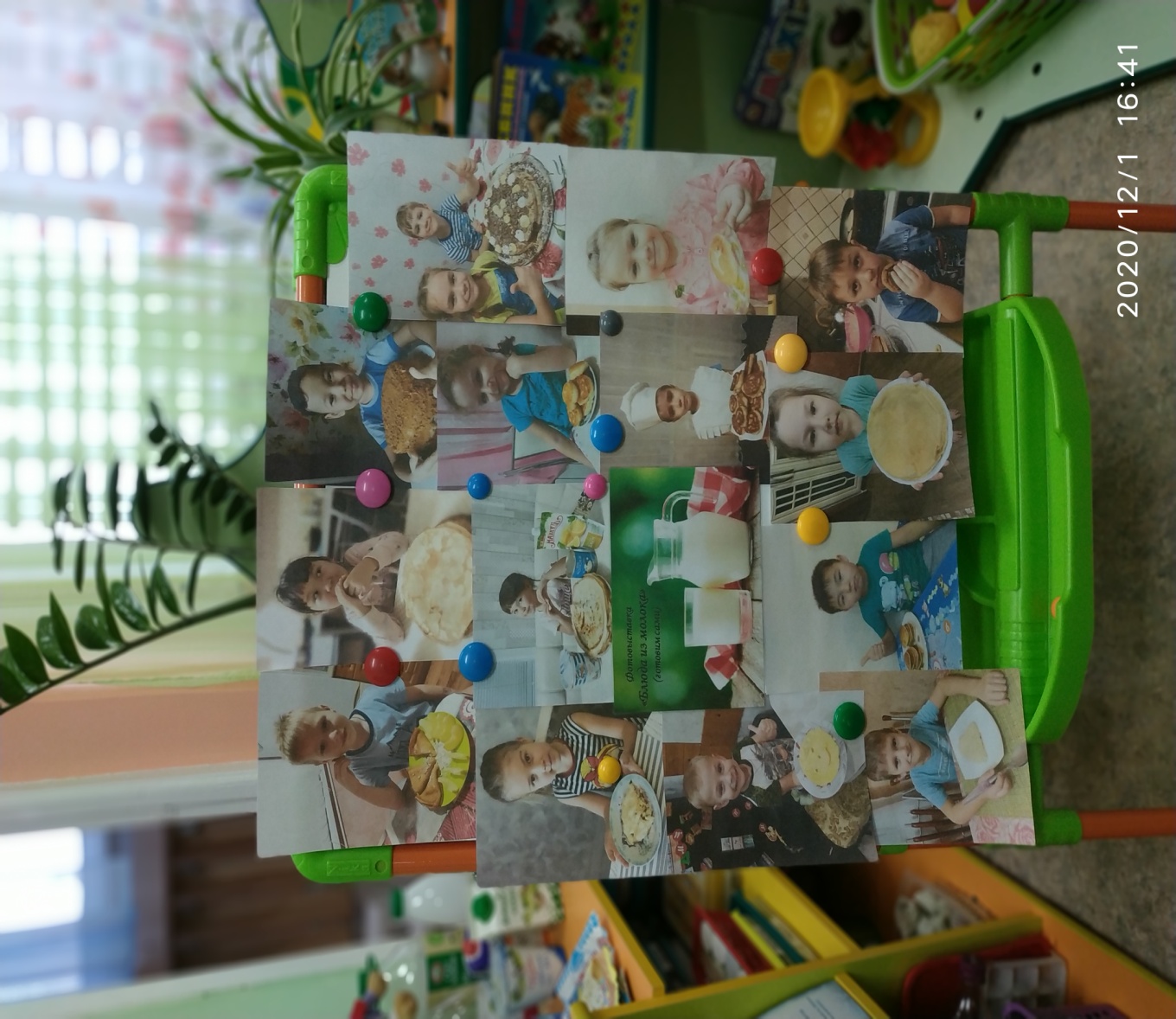 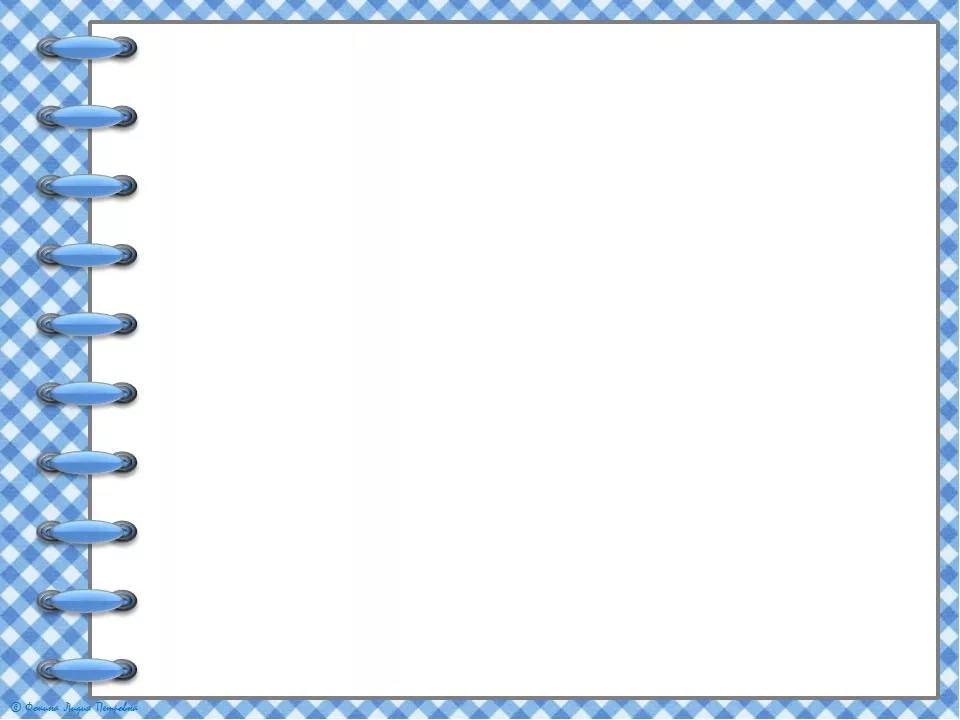 В результате работы над проектом дети расширили свои знания о молоке и молочных продуктах:
узнали,  о составе молока , и о том, что молоко – не только вкусный, но и ценный продукт для детского питания;
узнали  молоко каких животных употребляет человек в пищу, познакомились с  использованием  молока  в молочных продуктах;
научились готовить некоторые молочные продукты и блюда;
приобрели умения и навыки  в исследовательской деятельности  (умение устанавливать причино-следственные  связи, анализировать, систематизировать и делать выводы);
повысился интерес к познанию окружающего мира;
появилось осознанное отношение к здоровому питанию;
родители проявили  активность на каждом этапе проекта.